Catalyst for Learning: ePortfolio and the Future of Higher Education
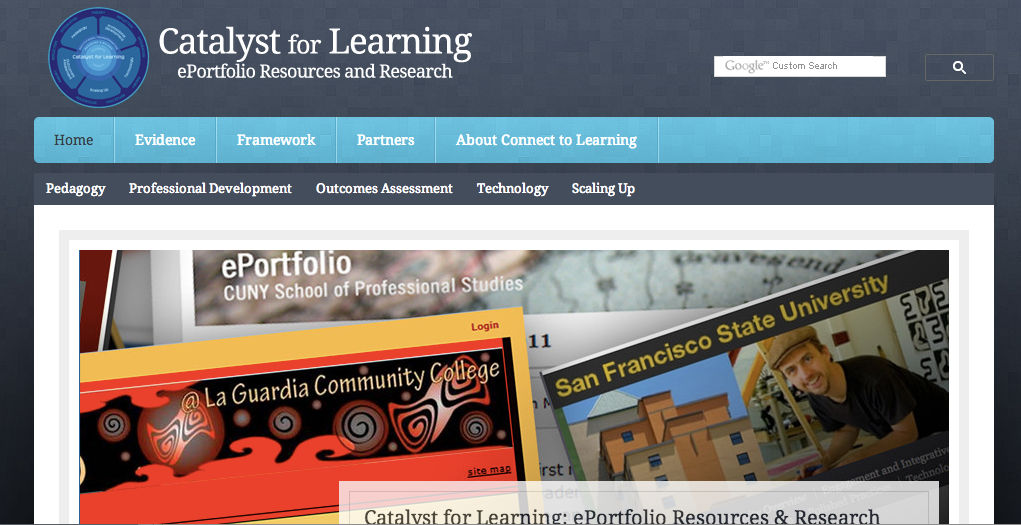 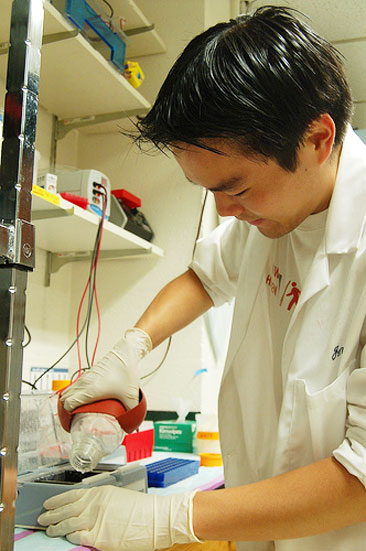 Randy Bass
Georgetown University


Loyola University
October 24, 2014
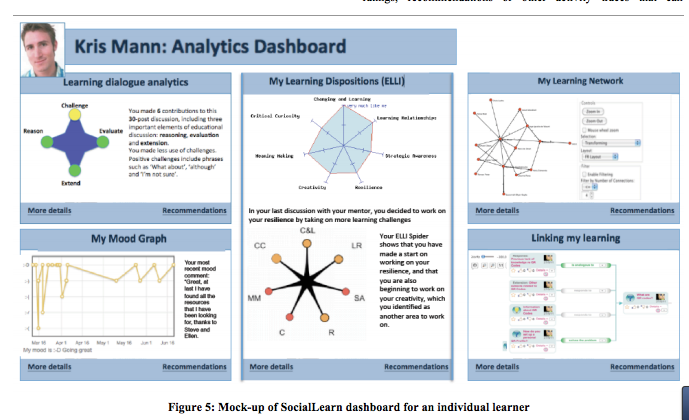 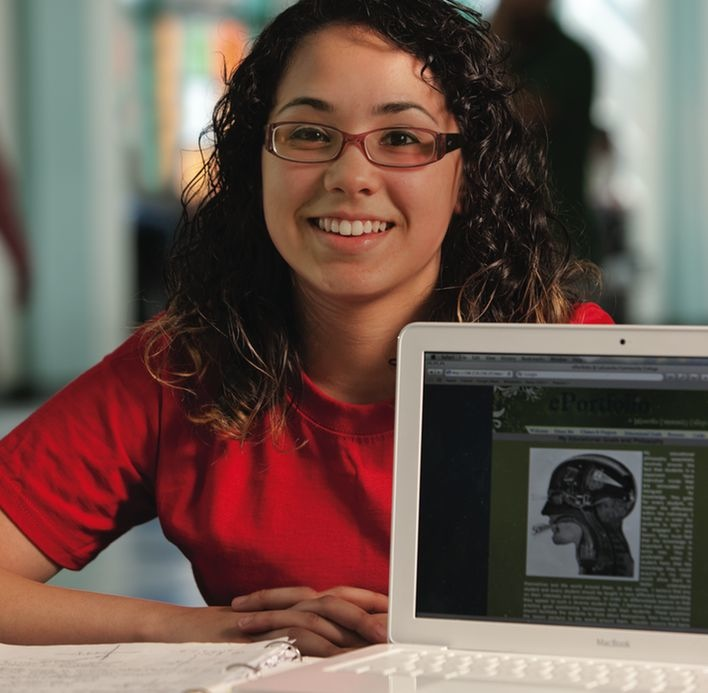 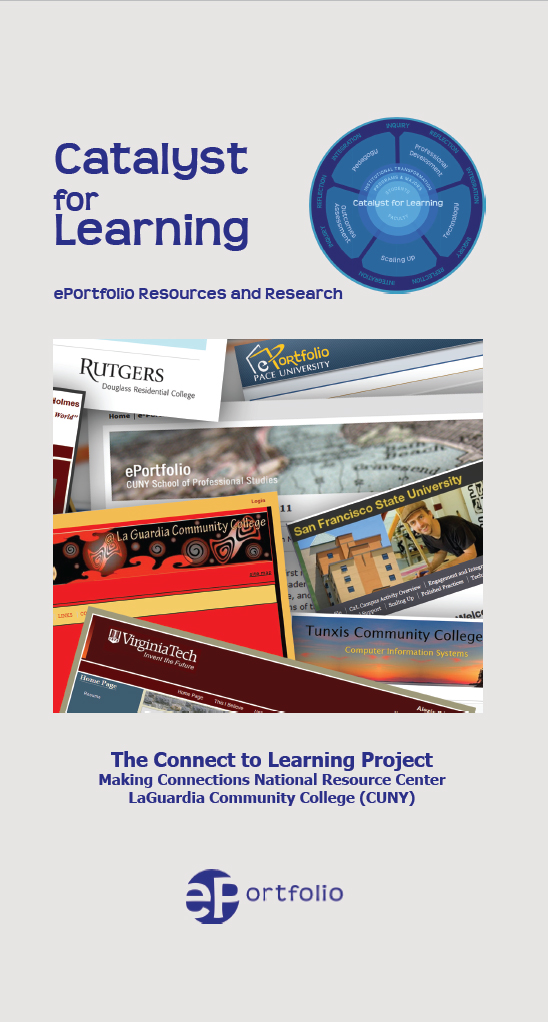 ePortfolio:What  Have We Learned?
Findings from the 
Connect to Learning Project
C2L.mcnrc.org
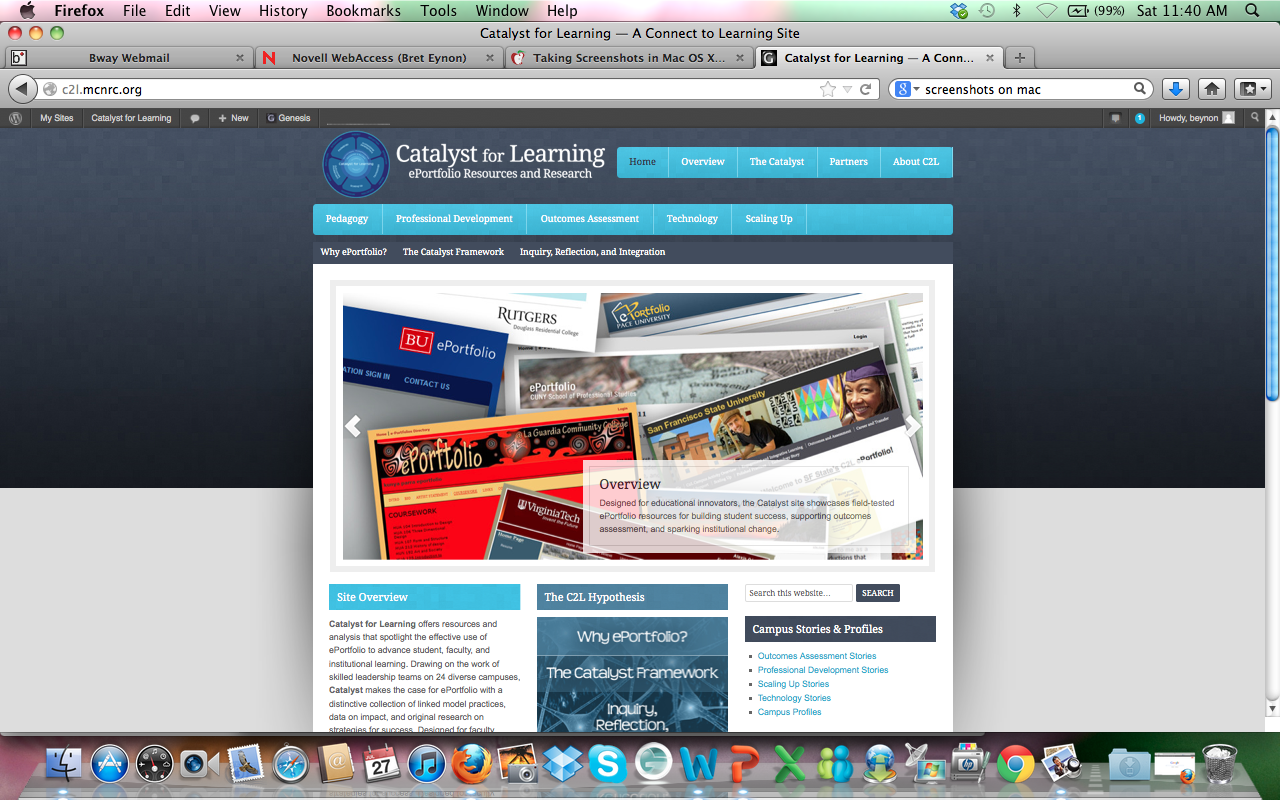 What Difference does ePortfolio Make?C2L evidence supports 3 preliminary claims
Sophisticated ePortfolio initiatives:
Advance Student Learning & Success
Make Student Learning Visible
Catalyze Institutional Change
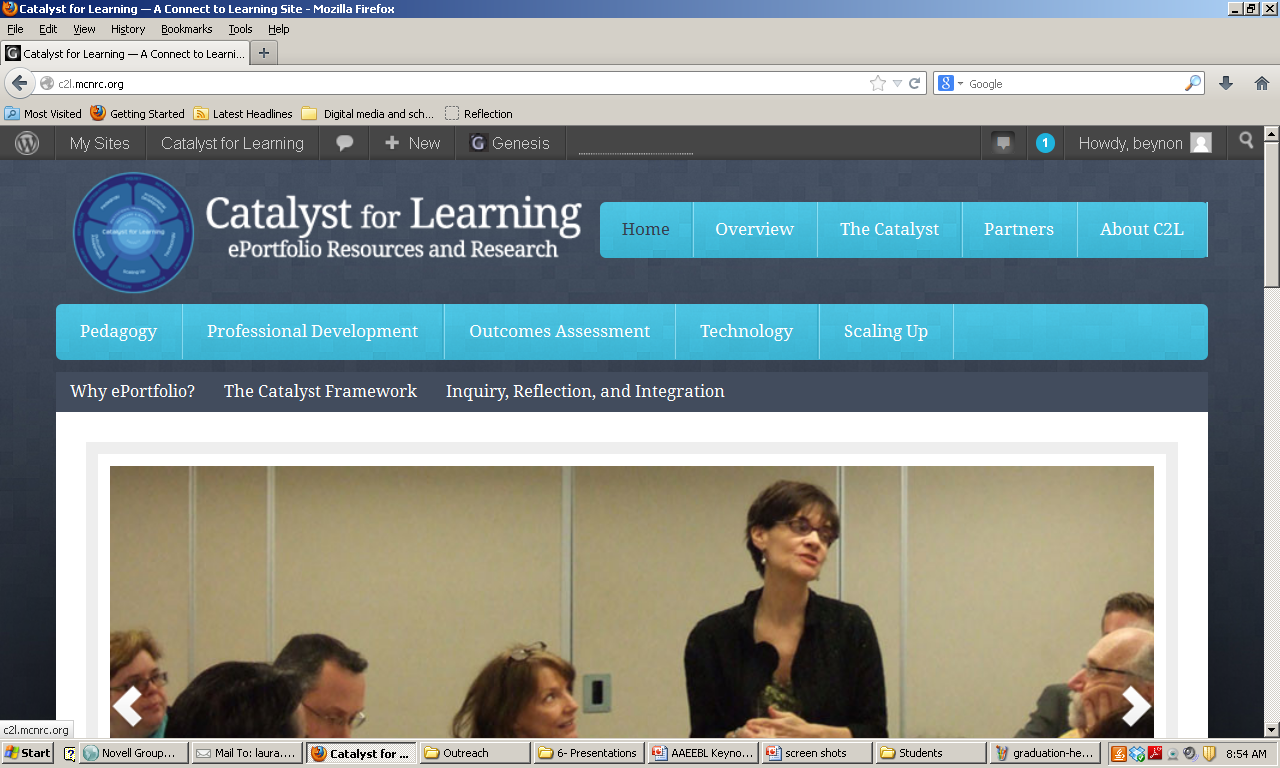 ePortfiolio help institutions address priorities and meet challenges they didn’t know they had thirty years ago.
“ePortfolios are rare among innovations in that they are not really replacing anything.” 
 (Trent Batson)
What difference could Learning Portfolios make to the 
future of higher education?
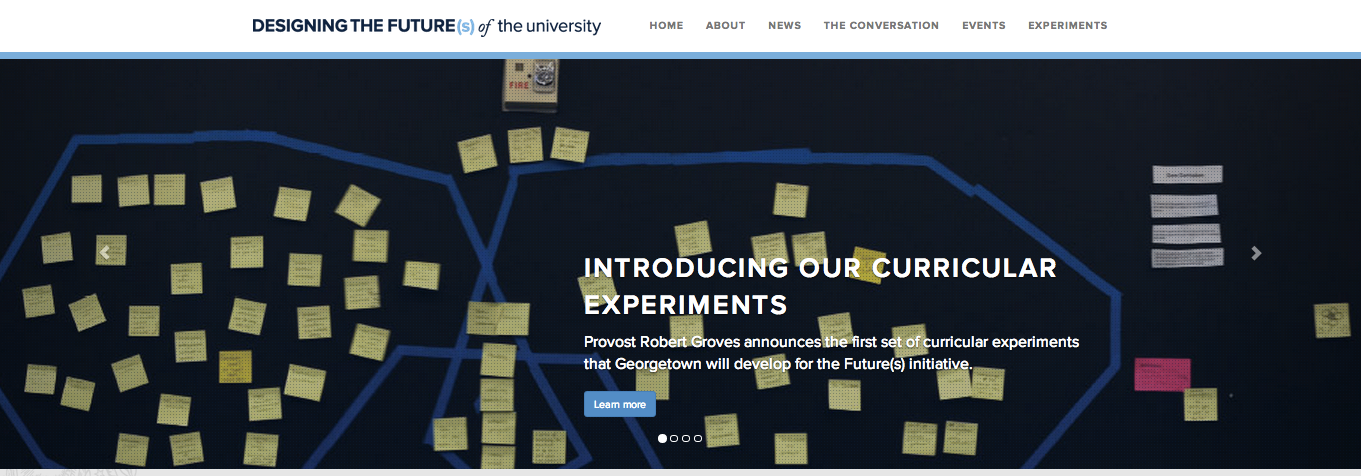 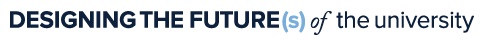 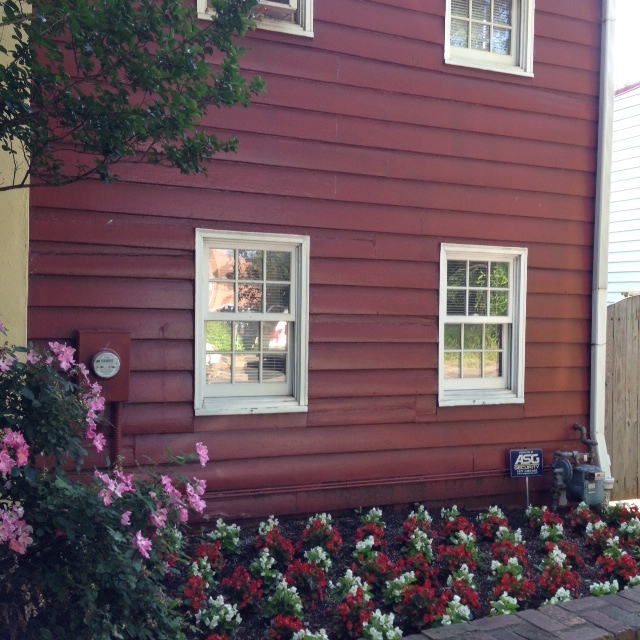 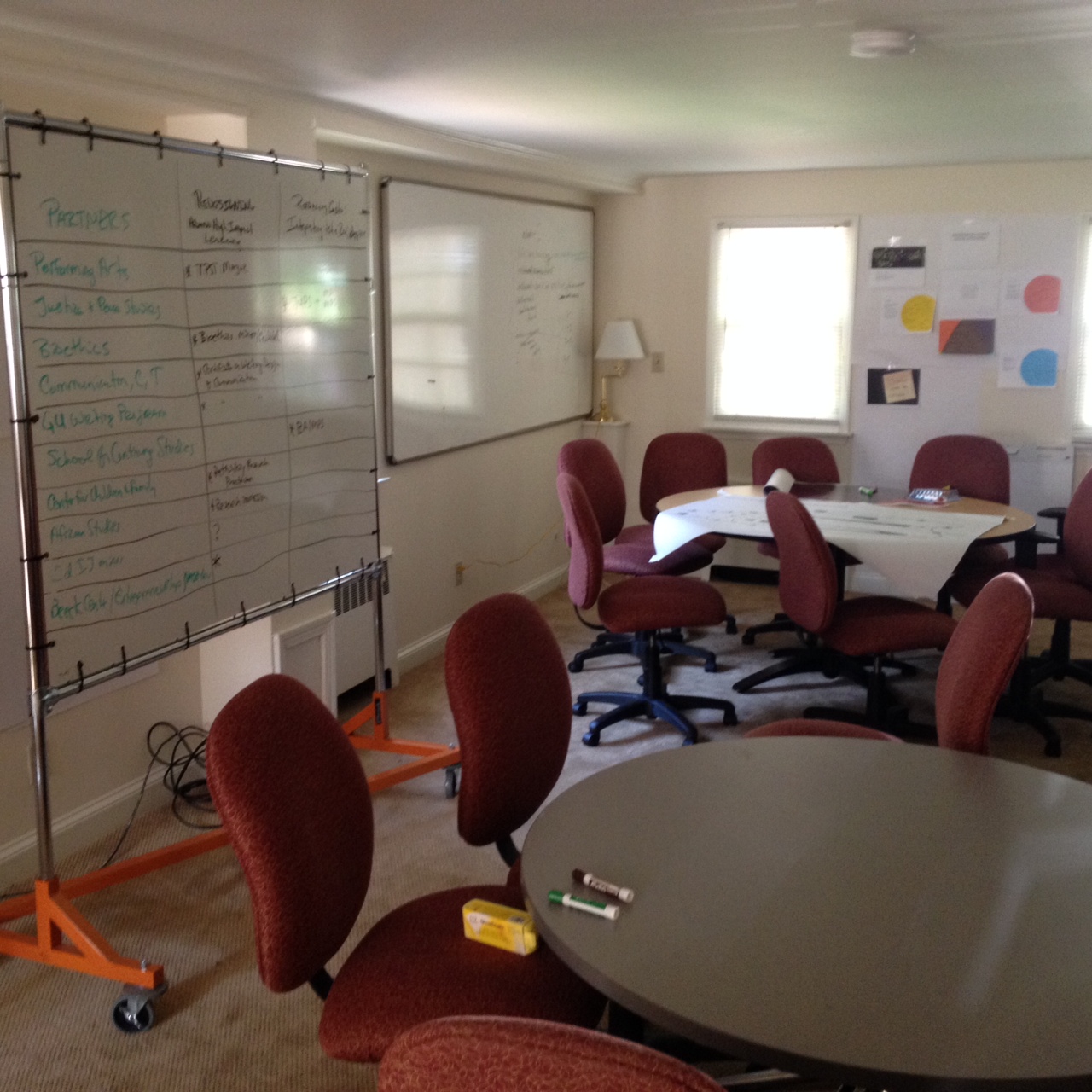 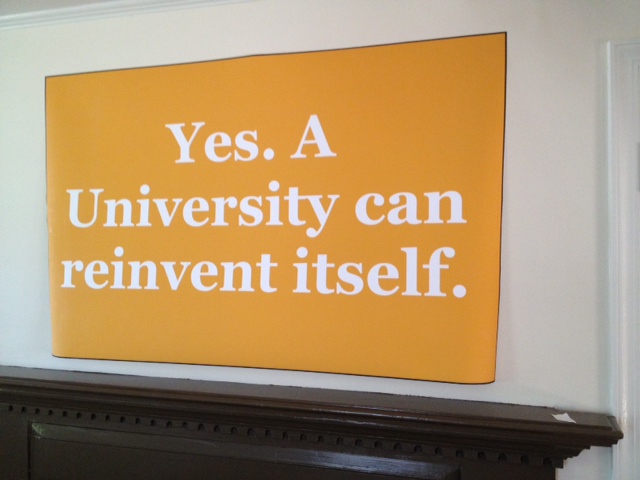 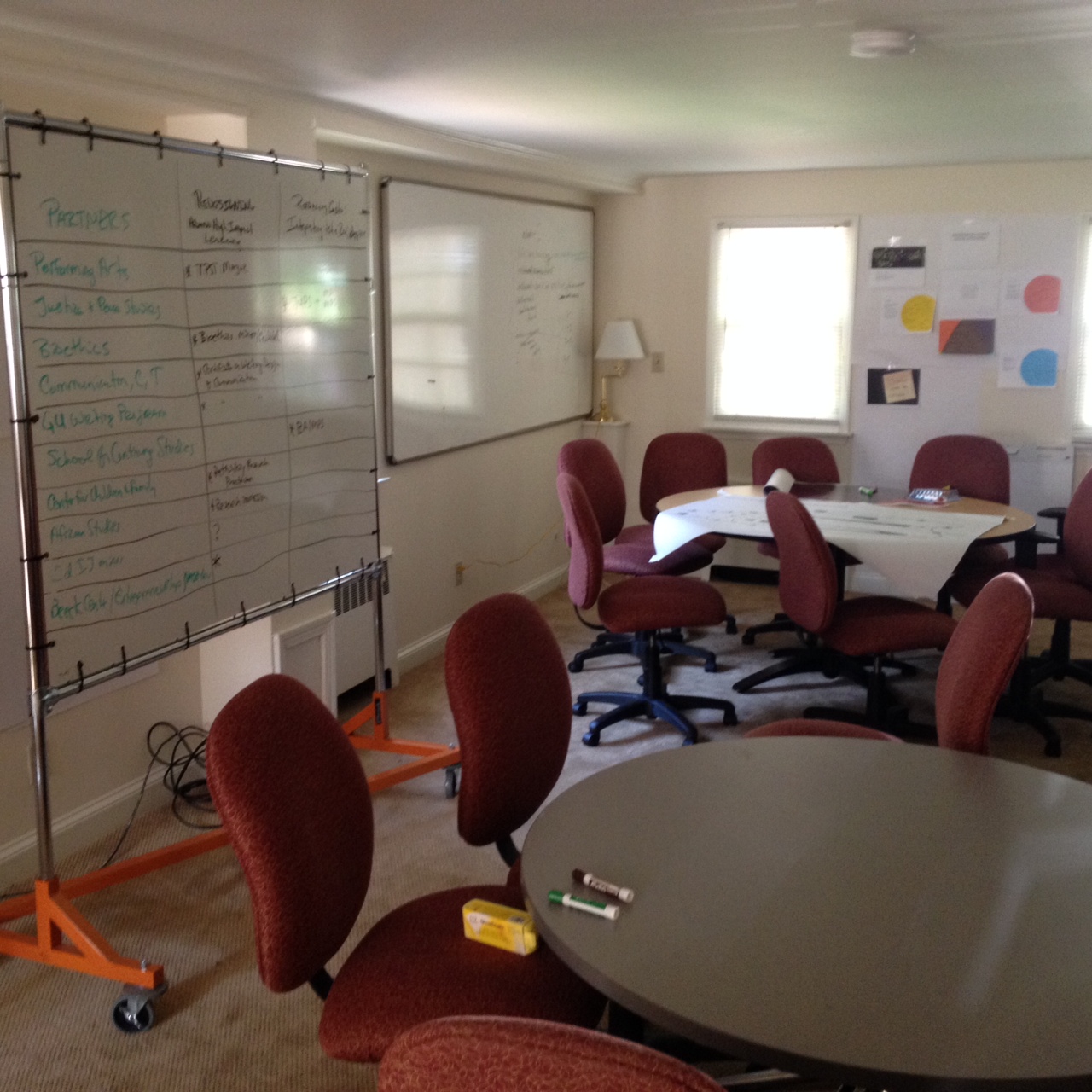 Designing the Future(s)
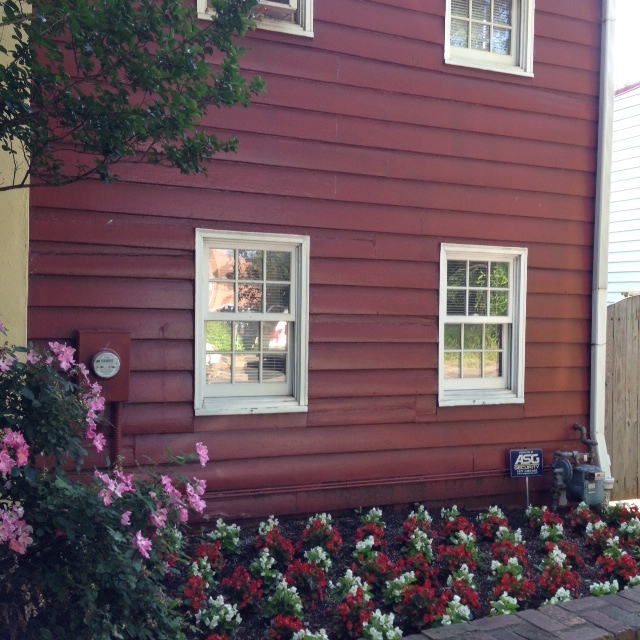 Three Assumptions
The university no longer has a monopoly on learning and certification.
In 5-10 years, we will be 
out-competed on costs on information and content delivery.
In the new landscape, there are only two dimensions of education that will be unique to universities: 
Mentored learning
The arc of learning
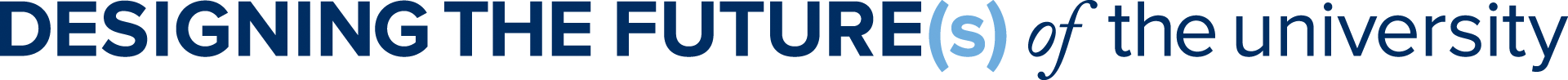 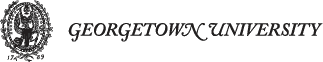 Creating a sustainable model 
for a transformative education.
What’s it take?
CONNECT aspects of the university that have typically been disconnected.
UNBUNDLE some of our structures in order to give us more flexibility to innovate and integrate.
Find new ways to SHAPE a whole education that takes full advantage of the new learning ecosystem that is much larger than the university.
Being Disruptedand Disrupting Ourselves
Being Disrupted
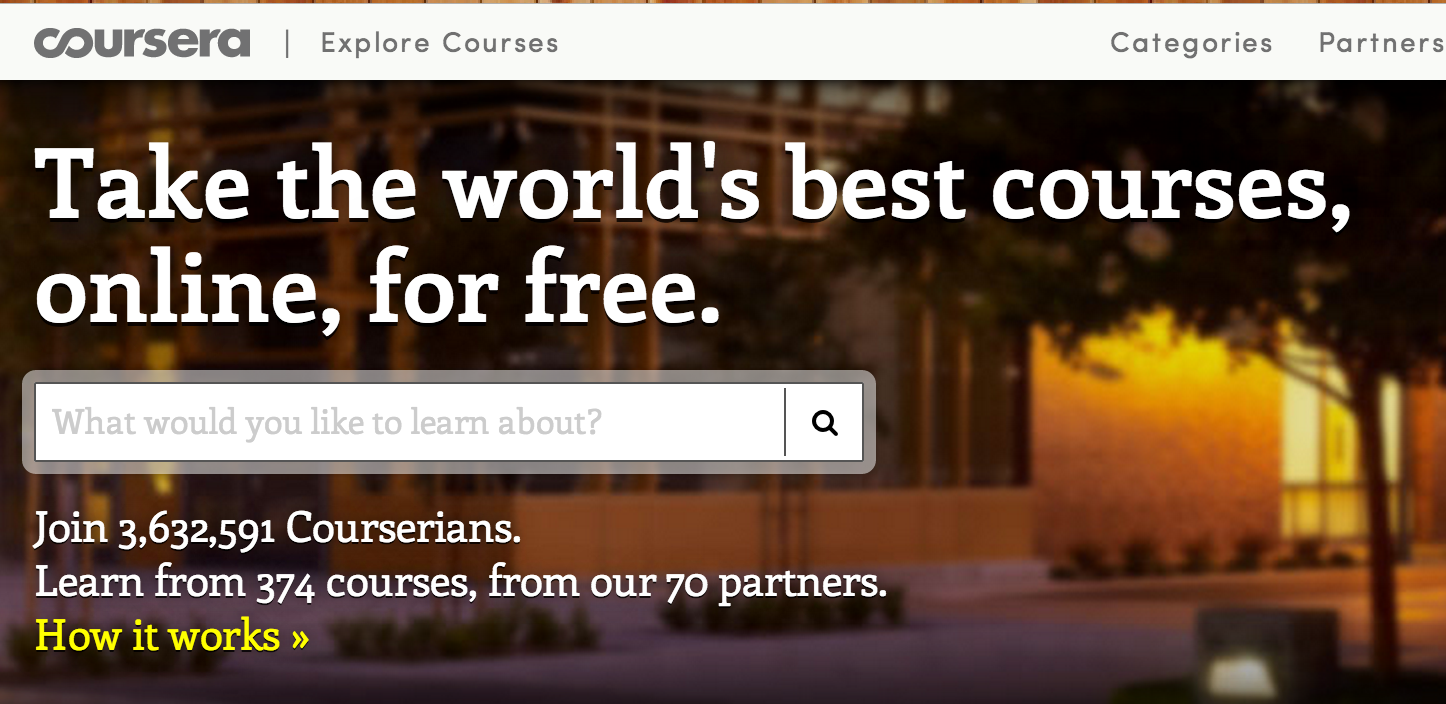 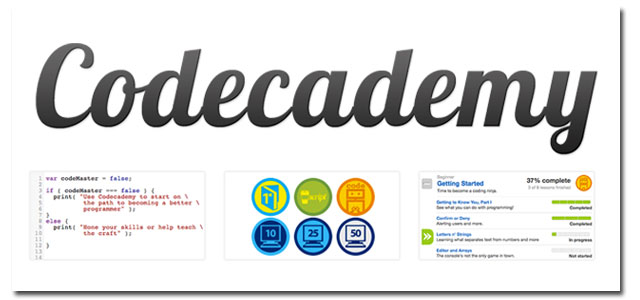 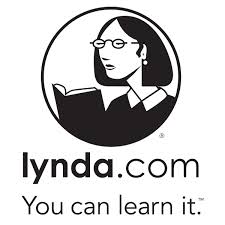 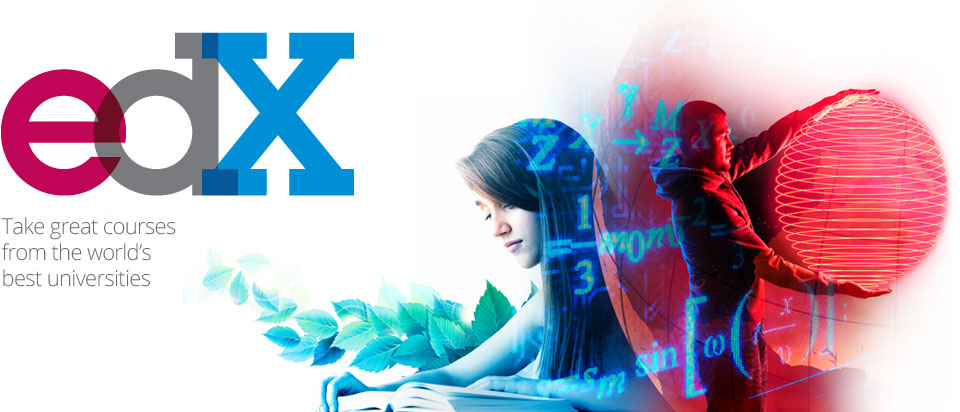 Skill-based Learning
Open Online Courses
External Forces of Potential Disruption
Data Analytics / Adaptive Learning
Public Pressure on Access, Metrics of Impact
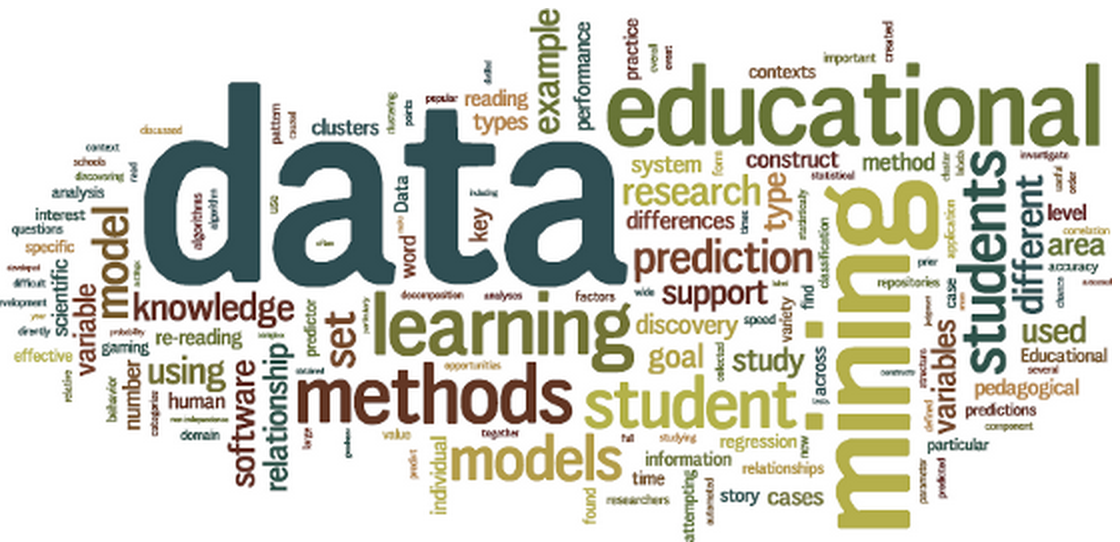 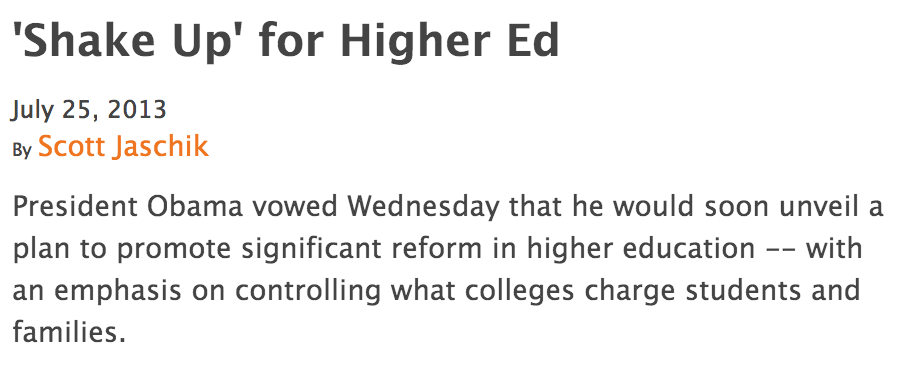 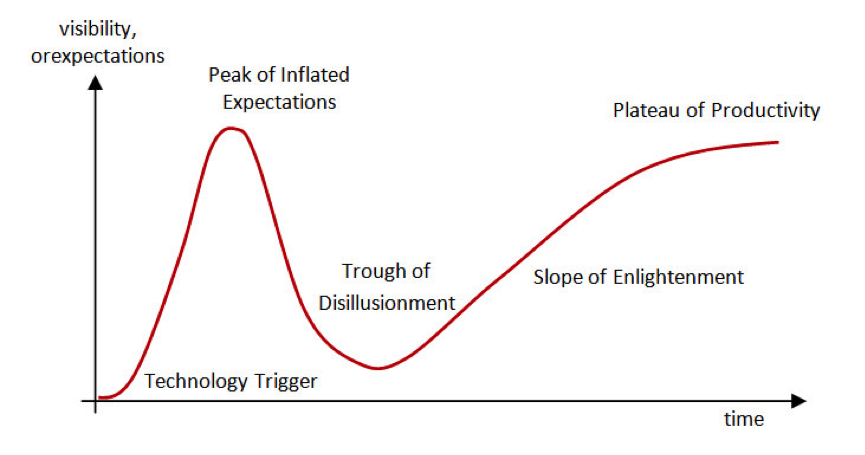 Gartner Group Hype Cycle
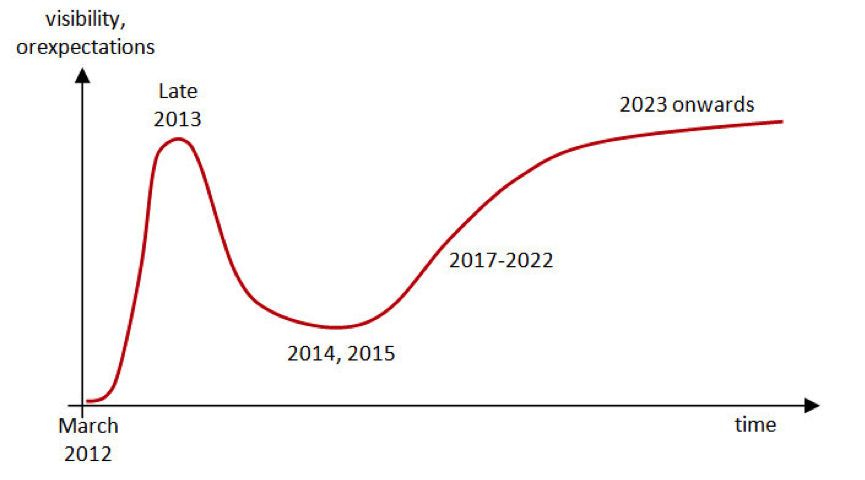 MOOC
Hype Cycle
http://pando.com/2013/09/13/moocs-and-the-gartner-hype-cycle-a-very-slow-tsunami/
Learning Analytics
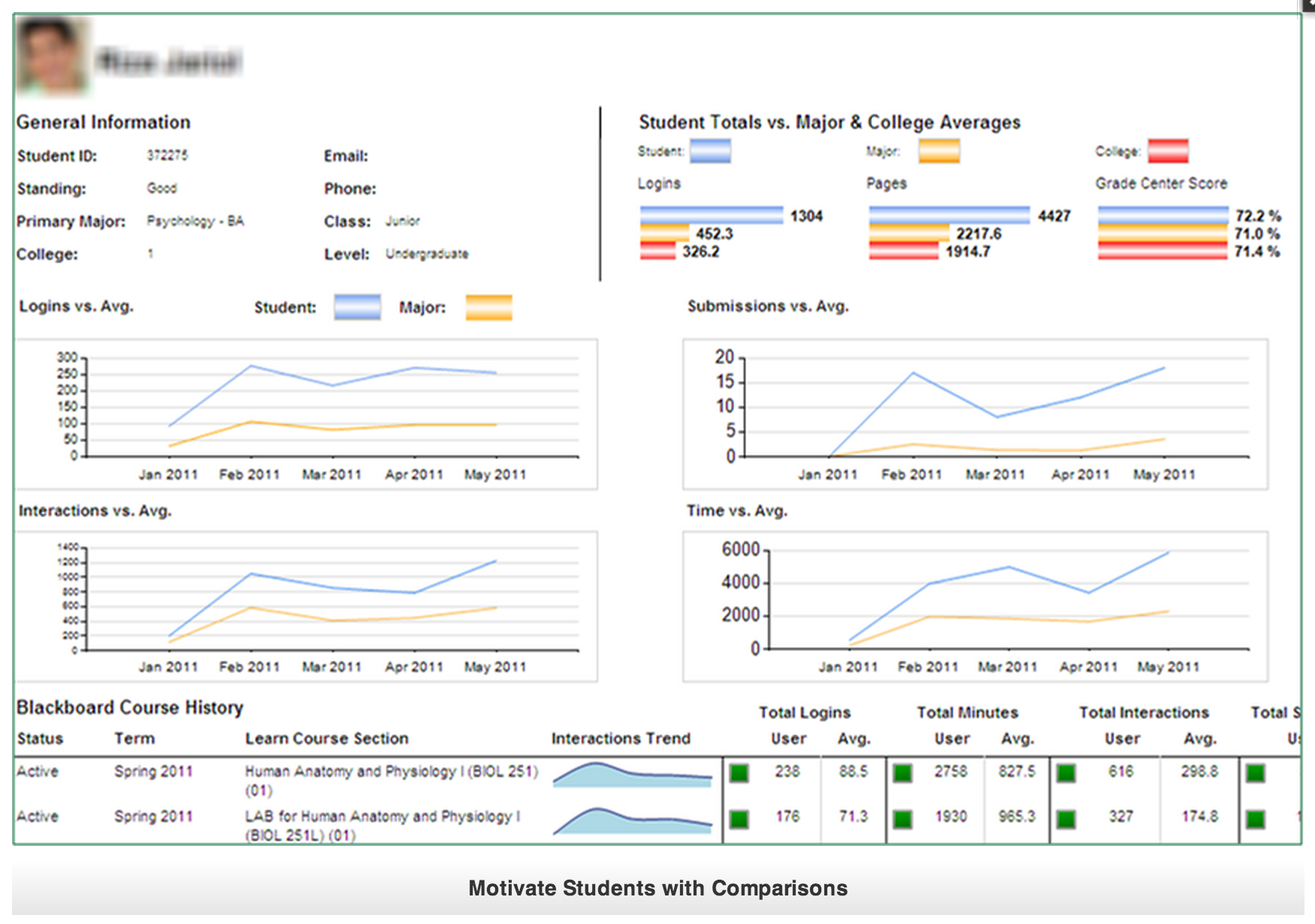 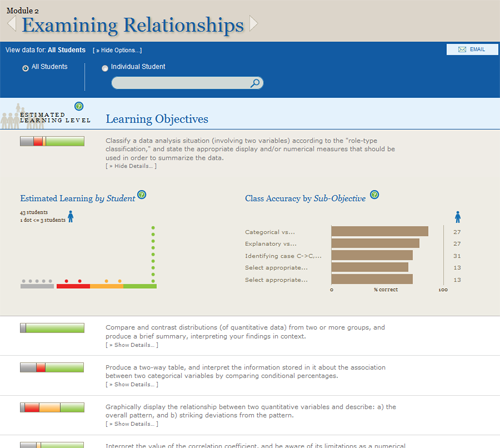 Adaptive Learning
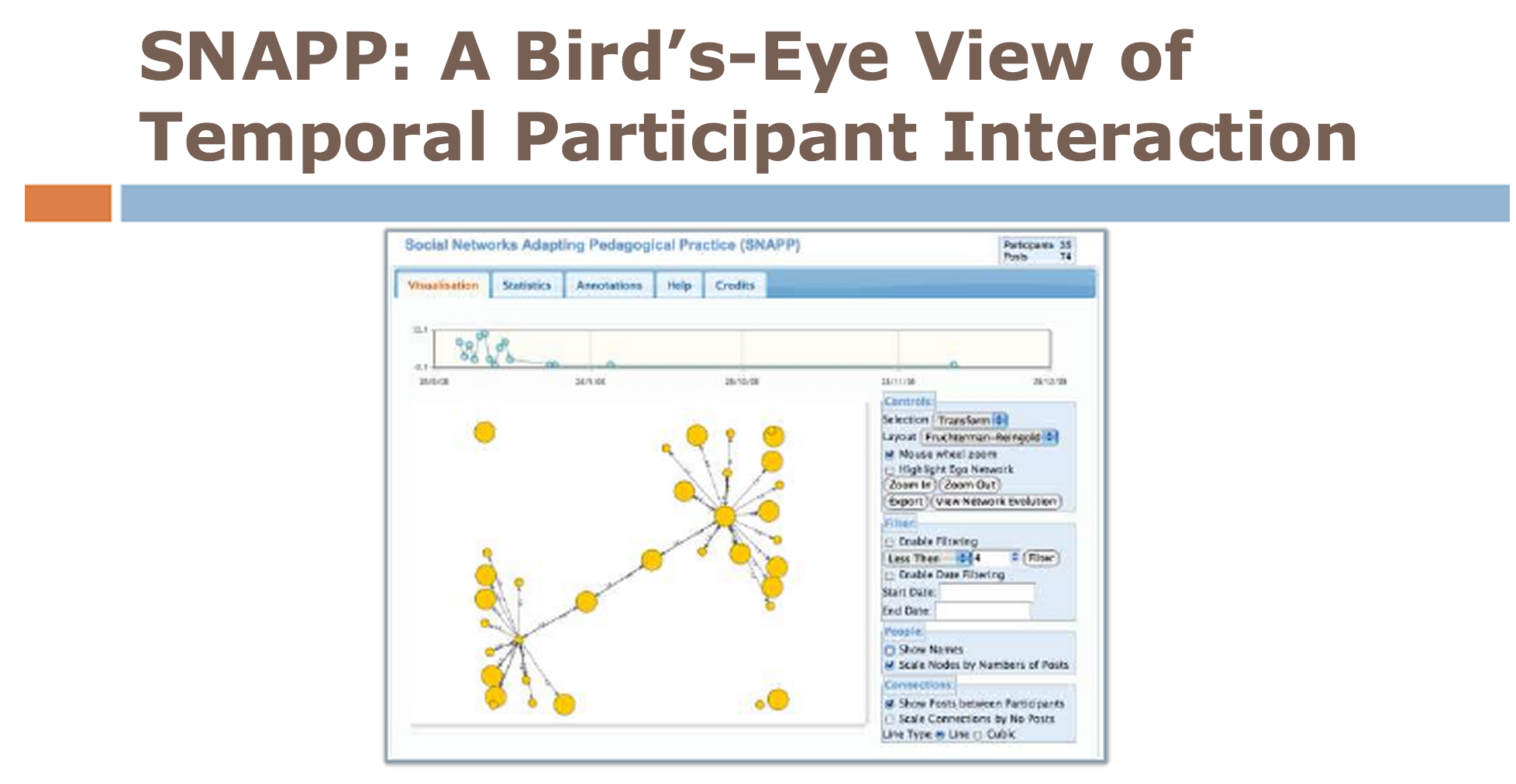 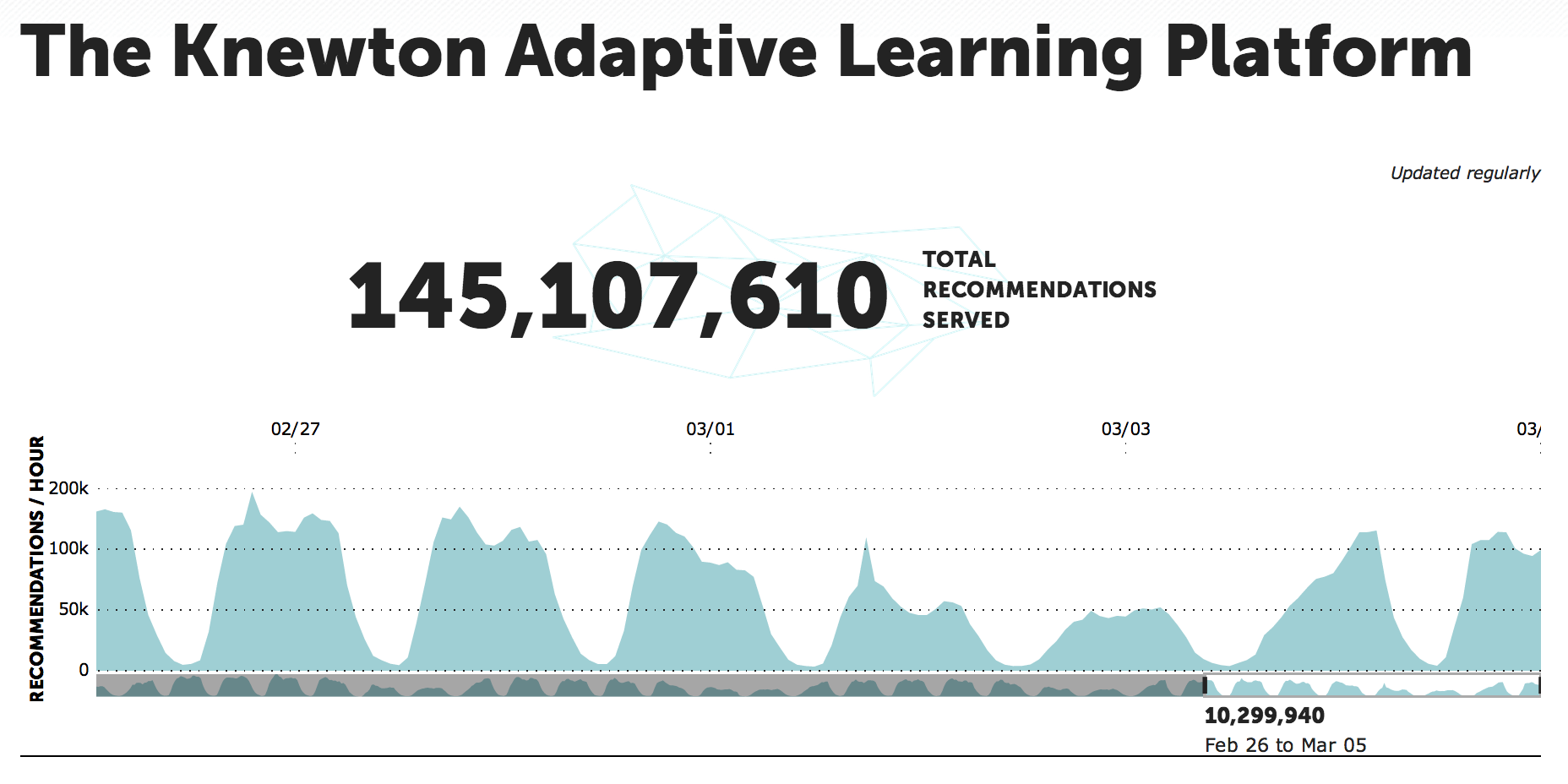 Intelligent tutors
“I have 150,000 data points about your students that you don’t have.” 

CEO, Knewton
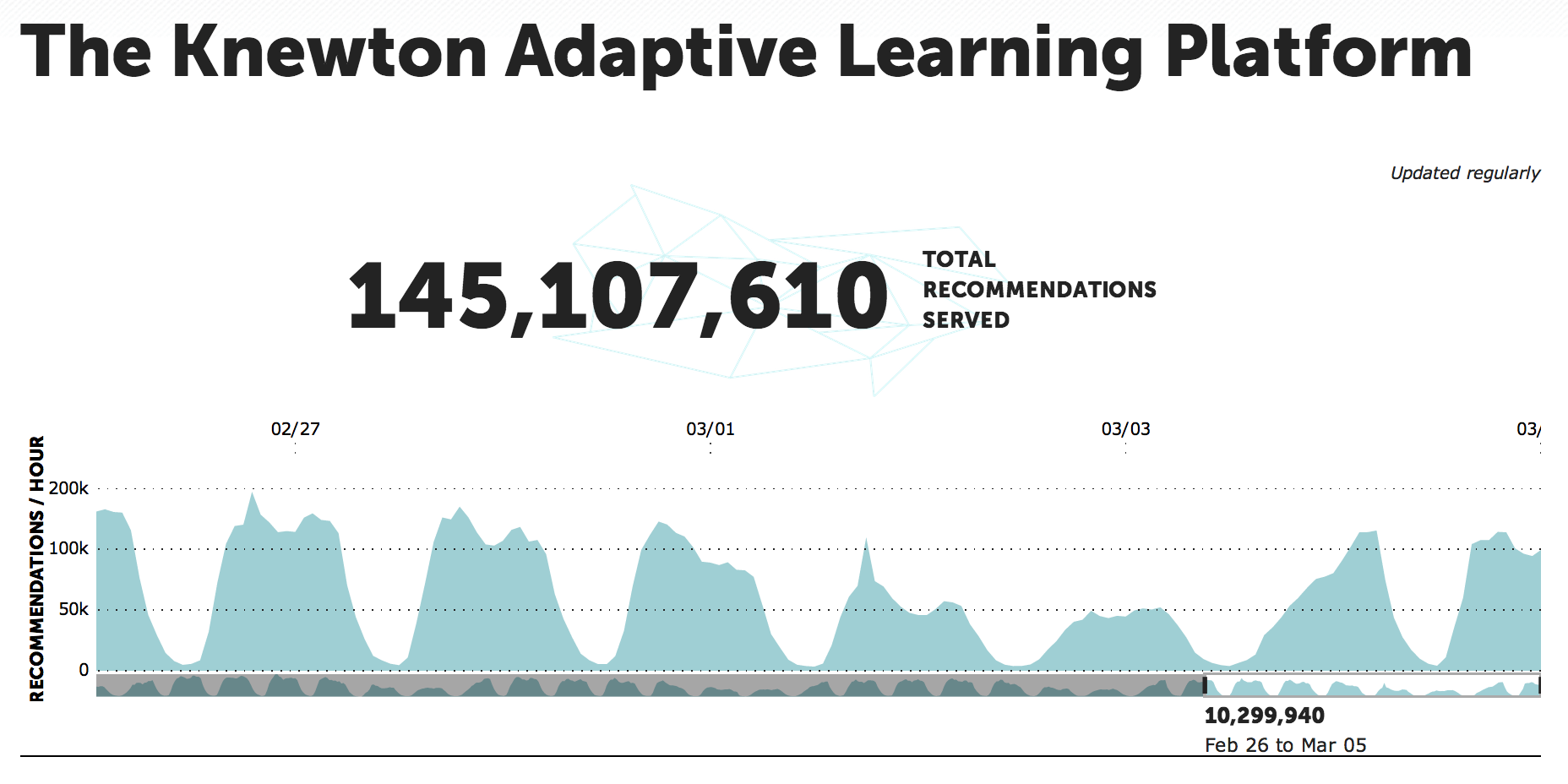 We are working out a great tension between integration and dis-integration.
The split logic of the learning paradigm
Disintegrative (granular): 
	Design of discrete experiences
	Outcomes driven
	Competency-based
	Focus on what’s measureable
	Learning decoupled from 	formal boundaries
Integrative (holistic, coherent): 
	Design of whole learning 		experiences
	Curricular and co-curricular
Competencies  as part of a whole vision of learning
Connections
	Formation
Disrupting Ourselves
Our understanding of learning has expanded at a rate that has far outpaced our conceptions of teaching.
Learning Paradigm: 
Learning –focused
Outcome-driven
Student-centered
Expanding understanding of learning &
changing skillset required for the 21st C
Growing mismatch between these changing aspirations for learning and our structures
High Impact Practices (National Survey of Student Engagement--NSSE)
First-year seminars and experiences
Learning communities 
(Common intellectual experiences)
Writing-intensive courses
Collaborative assignments
Undergraduate research
Global learning/ study abroad
Internships
Community-based learning
Capstone courses and projects
George Kuh, High Impact Practices: What are they, who has access to them, and why they matter. (AAC&U, 2008)
[Speaker Notes: This is the list of High Impact Practices, according to the data that has come out of NSSE. You’ll note that these are all either in the co-curriculum or anomalous curricular experiences.]
Internships
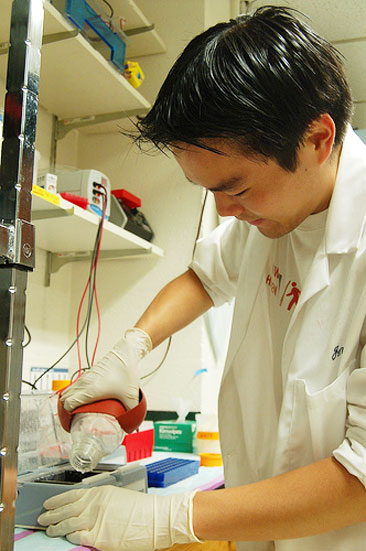 Study abroad
Undergraduate research
Experiential 
co-curriculum
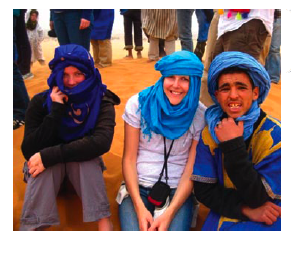 Experiential 
co-curriculum
Collaborative Assignments
Formal undergraduate curriculum
First-year Seminars
Student Affairs
Advising
Community-based learning
Writing-intensive
Experiential 
co-curriculum
Capstone courses
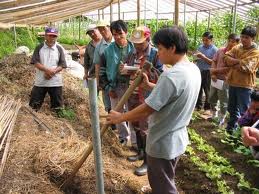 Where are the high-impact practices located?
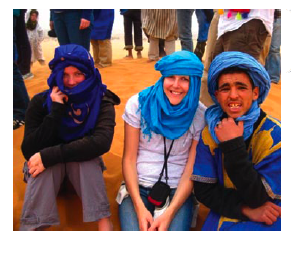 What makes High Impact Practices high impact?
Experiential 
co-curriculum
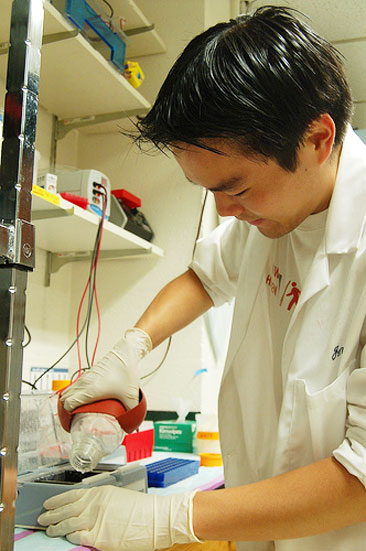 Invest time and effort (time on task)
Experiential 
co-curriculum
Accountable talk and thinking
Formal undergraduate curriculum
Get (and give) frequent and meaningful feedback
Make daily decisions – judgment in uncertainty
Experiential 
co-curriculum
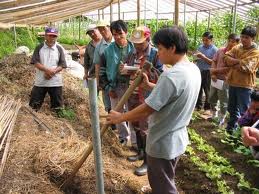 Meet challenges to perspectives and belief, take risks, operate outside comfort zone
NEW ECOLOGY  OF LEARNING
Opportunity to integrate, synthesize, make meaning
Being Disruptedand Disrupting Ourselves
The Recentered Curriculum
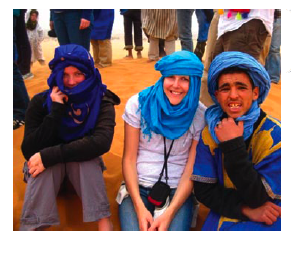 What makes High Impact Practices high impact?
Experiential 
co-curriculum
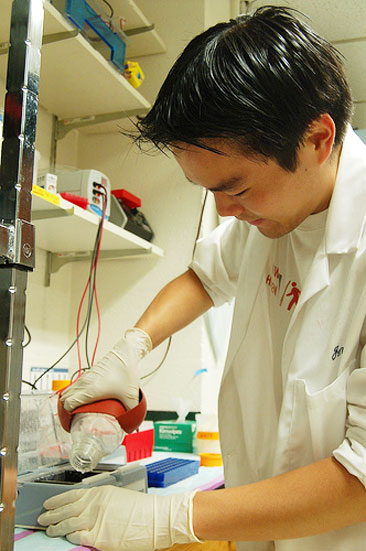 Invest time and effort (time on task)
Experiential 
co-curriculum
Accountable talk and thinking
Formal undergraduate curriculum
Get (and give) frequent and meaningful feedback
Make daily decisions – judgment in uncertainty
Experiential 
co-curriculum
How do you make courses more like 
high-impact practices? 

How do you better integrate curriculum and co-curriculum?
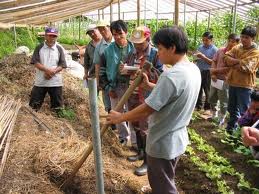 Meet challenges to perspectives and belief, take risks, operate outside comfort zone
Opportunity to integrate, synthesize, make meaning
Engaging Difference
Ethical Judgment
Self-Reflection
Practitioner education, leadership
Massive 
Online
Blended
interactive  online
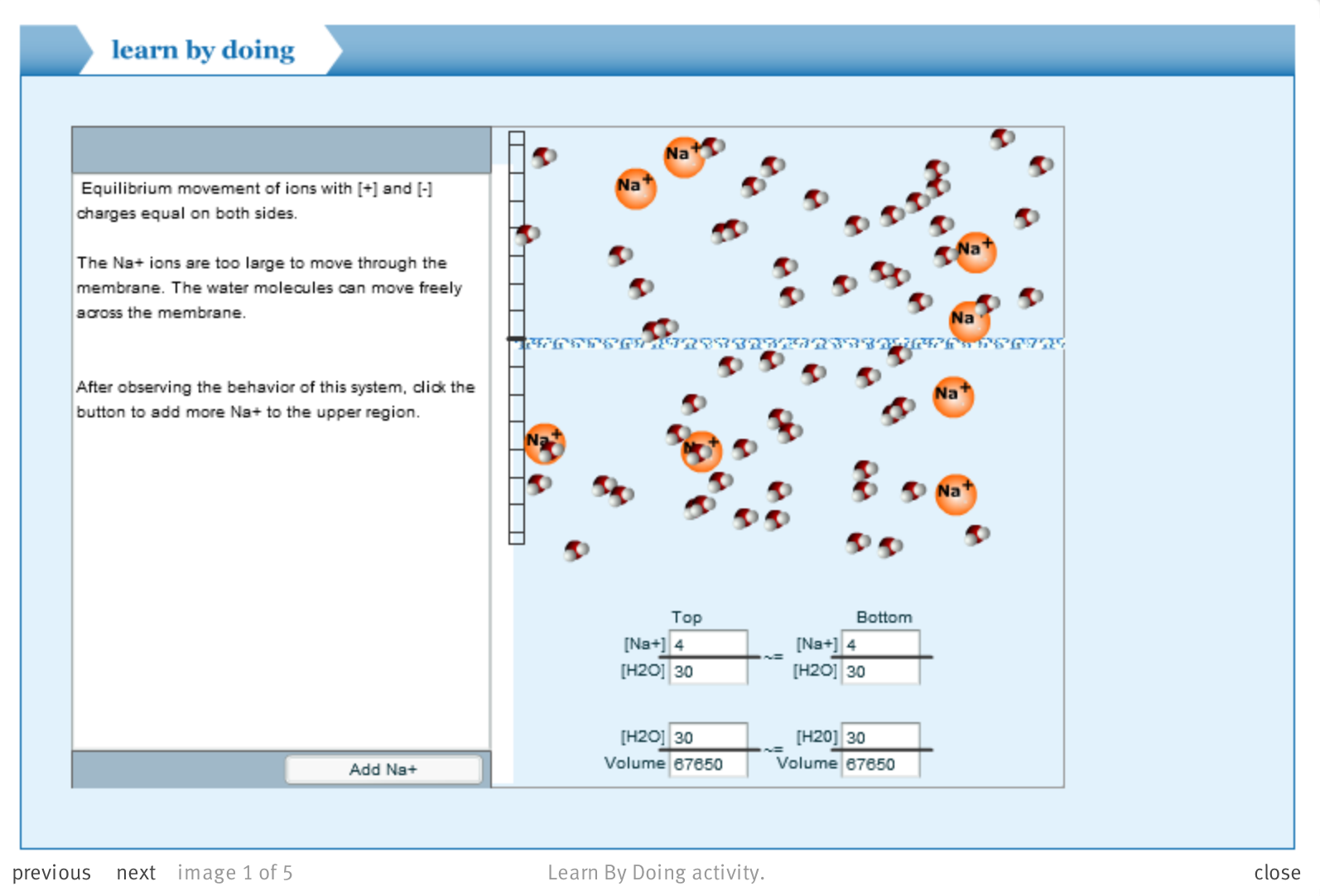 Formal undergraduate curriculum
High impact integrative 
curriculum
Experiential 
co-curriculum
Institutional Brand and Identity
Foundational Knowledge
Some generic and interchangeable
Some institutionally-distinctive expertise
Local and Identity
Jesuit and Catholic
Mentor-based
tradition
Residential, Diverse
Massive 
Online & Digital environments
Engaging Difference
Ethical Judgment
Self-Reflection
Practitioner education, leadership
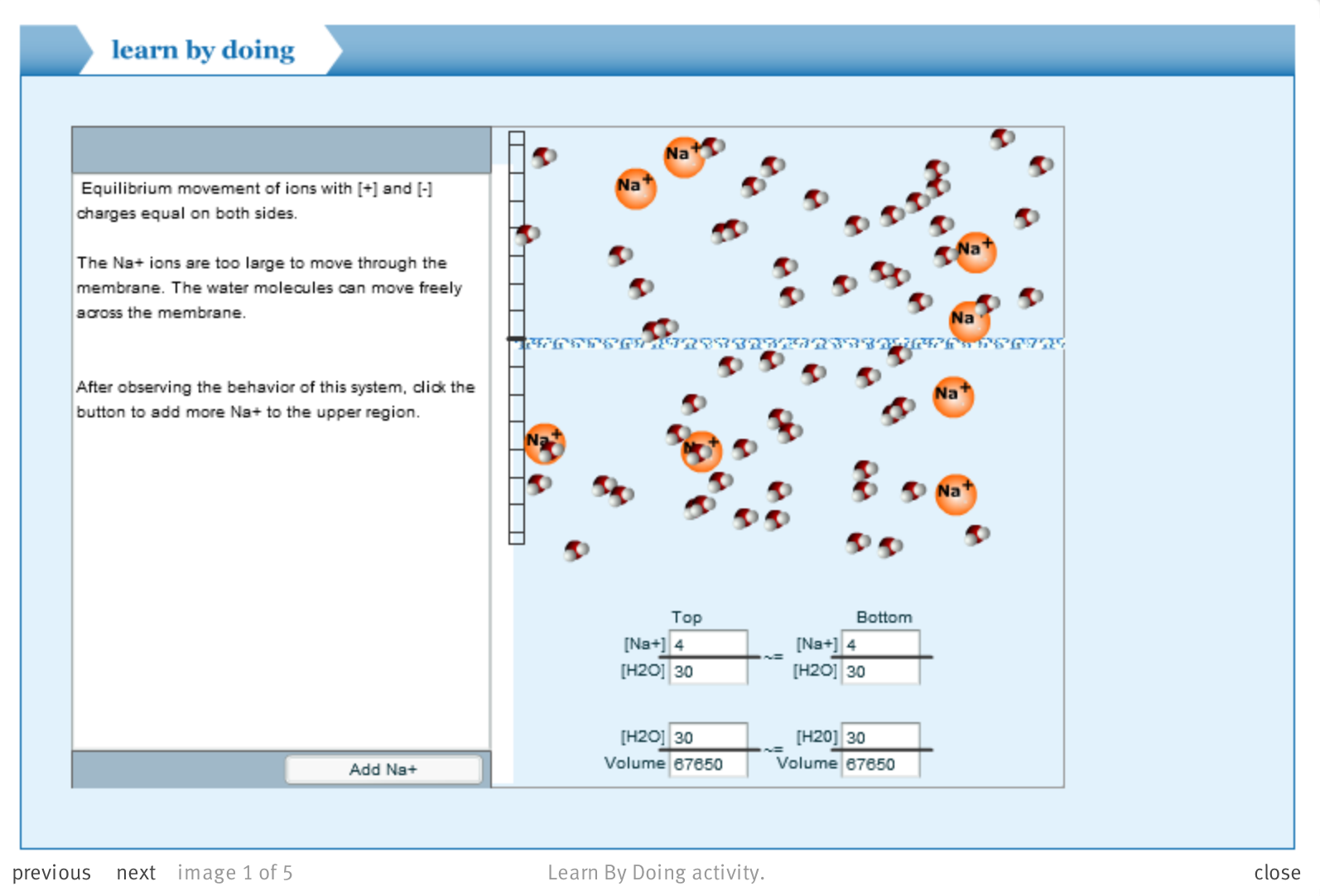 Blended
Formal undergraduate curriculum
High impact integrative 
curriculum
Experiential 
co-curriculum
HOW DO WE DESIGN FOR THIS CENTER?
Foundational Knowledge
Some generic and interchangeable
Some institutionally-distinctive expertise
Local and Identity
Jesuit and Catholic
Mentor-based
tradition
Residential, Diverse
Engaging Difference
Ethical Judgment
Self-Reflection
Practitioner education, leadership
Massive 
Online
Blended
interactive  online
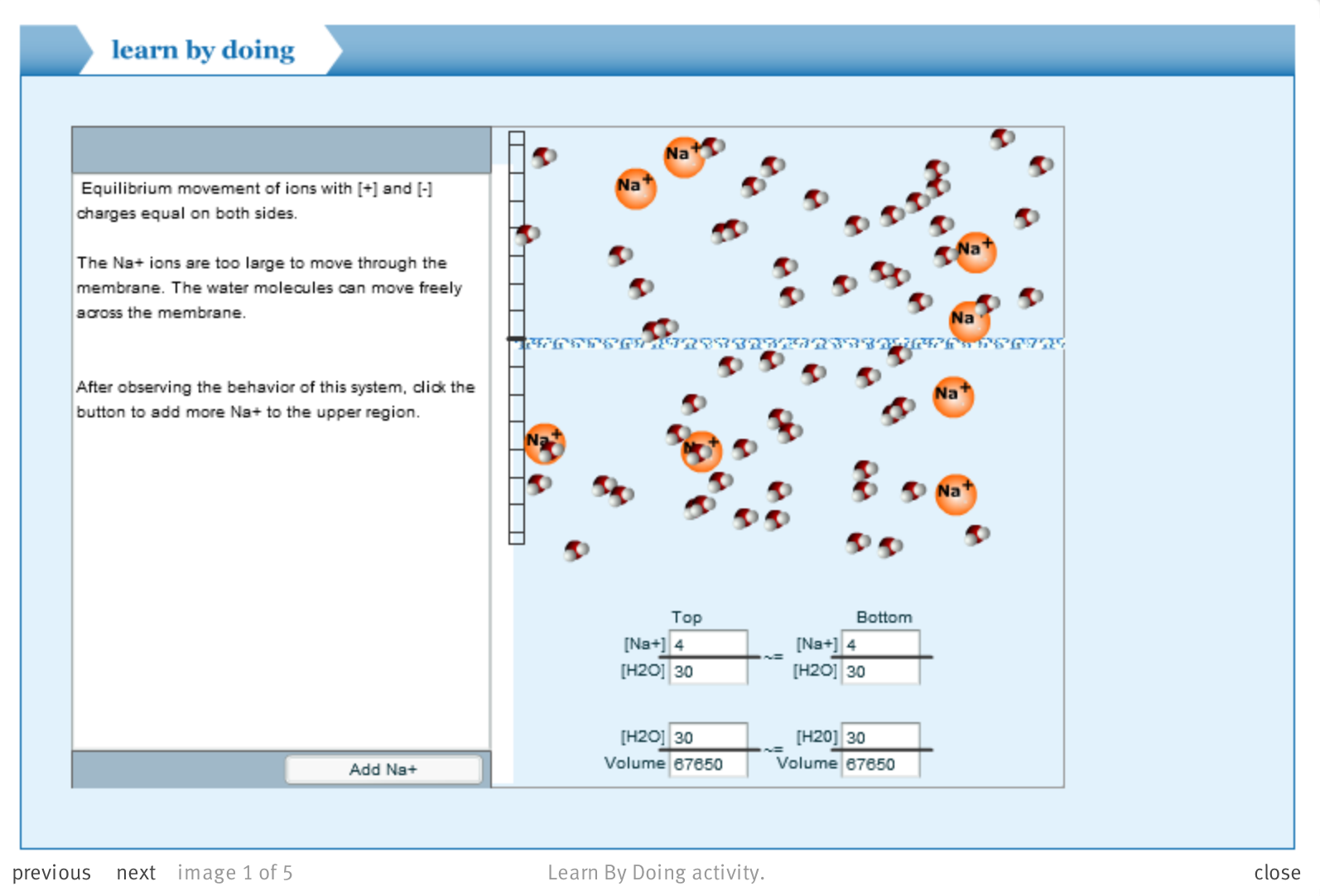 Formal undergraduate curriculum
High impact integrative 
curriculum
Experiential 
co-curriculum
ePortfolio as integrative practice
Foundational Knowledge
Some generic and interchangeable
Some institutionally-distinctive expertise
Local and Identity
Jesuit and Catholic
Mentor-based
tradition
Residential, Diverse
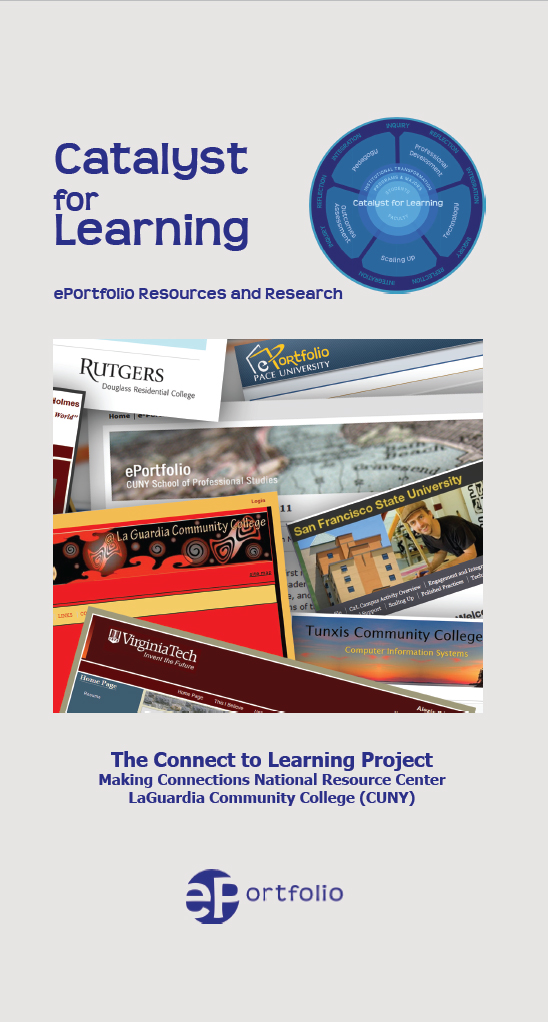 ePortfolio:What  Have We Learned?
Findings from the 
Connect to Learning Project
C2L.mcnrc.org
Connect to Learning
FIPSE Funded national project, led by LaGuardia’s Making Connections National Resource Center 
Partnership w/ AAEEBL, Trent & Judy Batson
Bret Eynon, Director
Judit Torok, Co-director
Laura Gambino, Research Director
Mikhail Valentin, Web Design
Randy Bass & Helen Chen 
     Senior Research Scholars
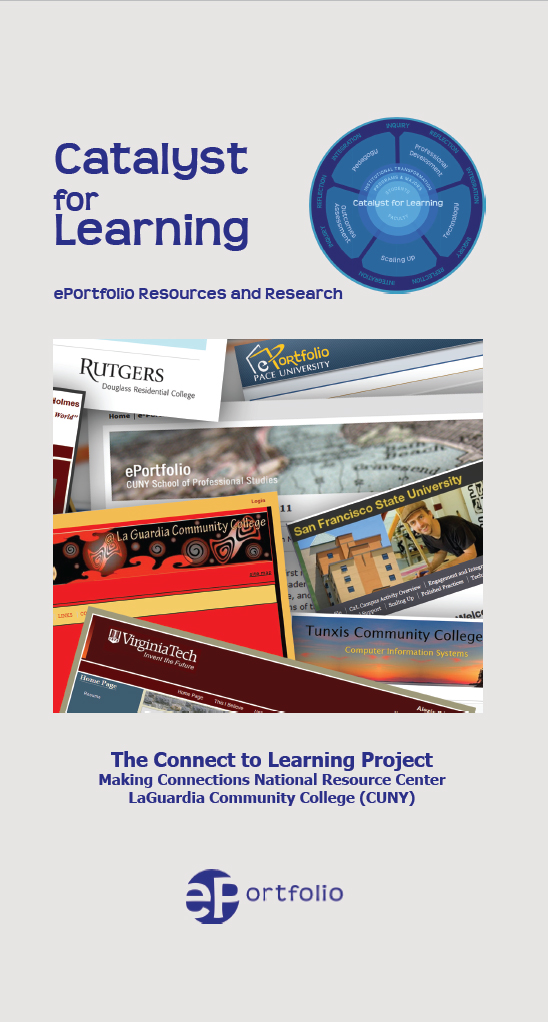 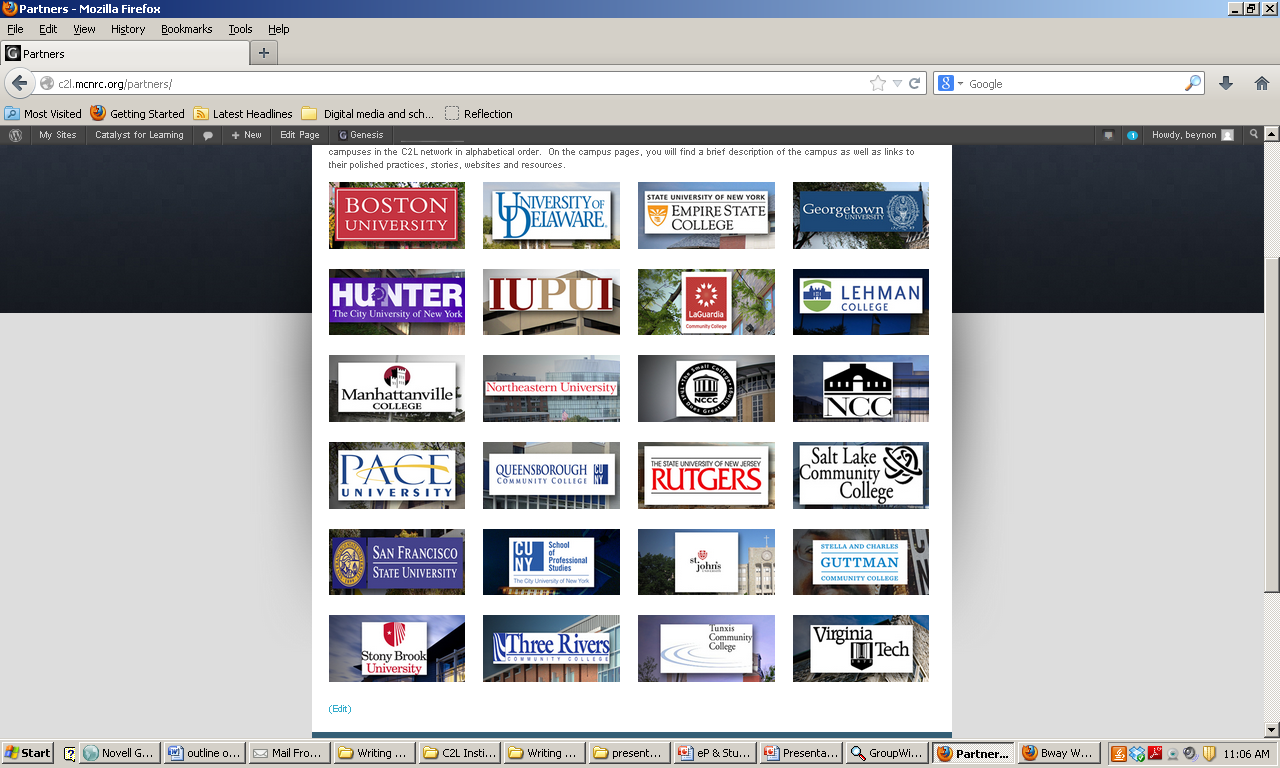 [Speaker Notes: 24 campuses engaged in sustained  networked inquiry
GO TO WEBSITE, IF FEASIBLE – IF NOT, USE NEXT SLIDE]
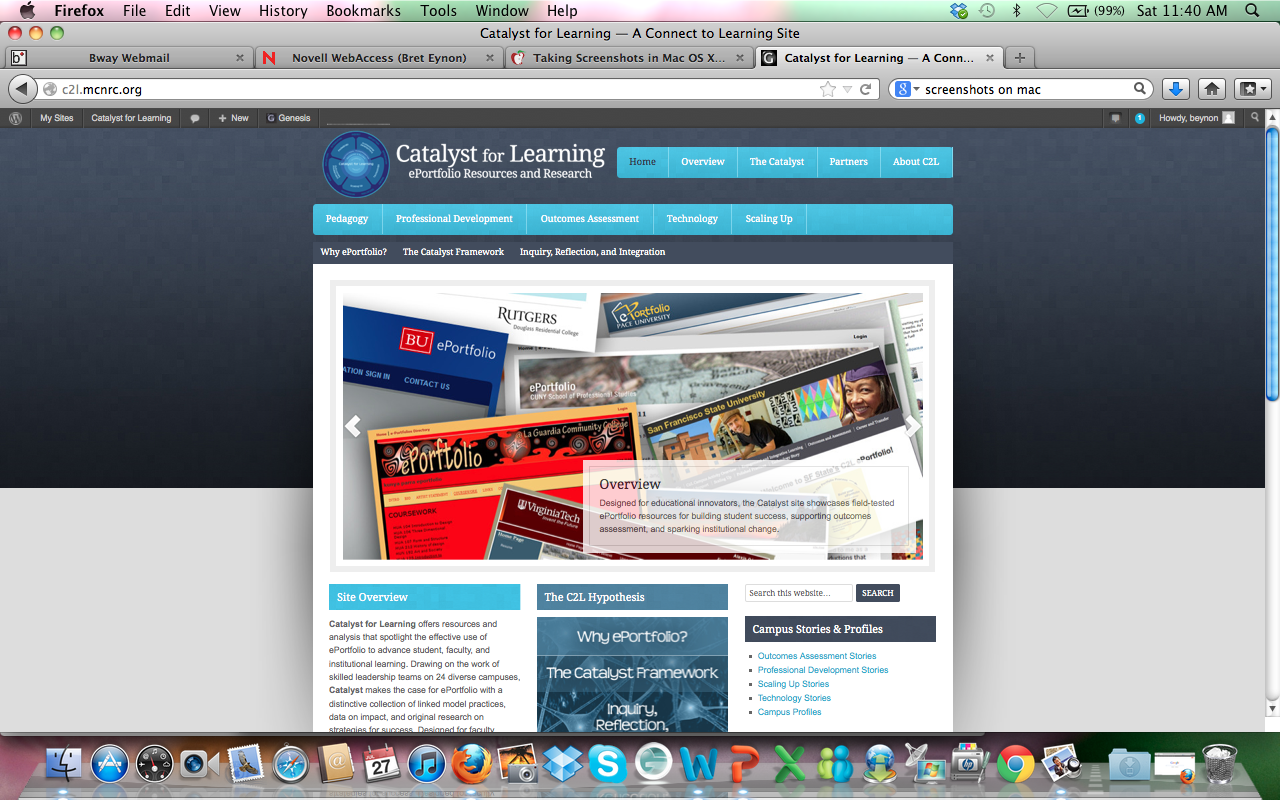 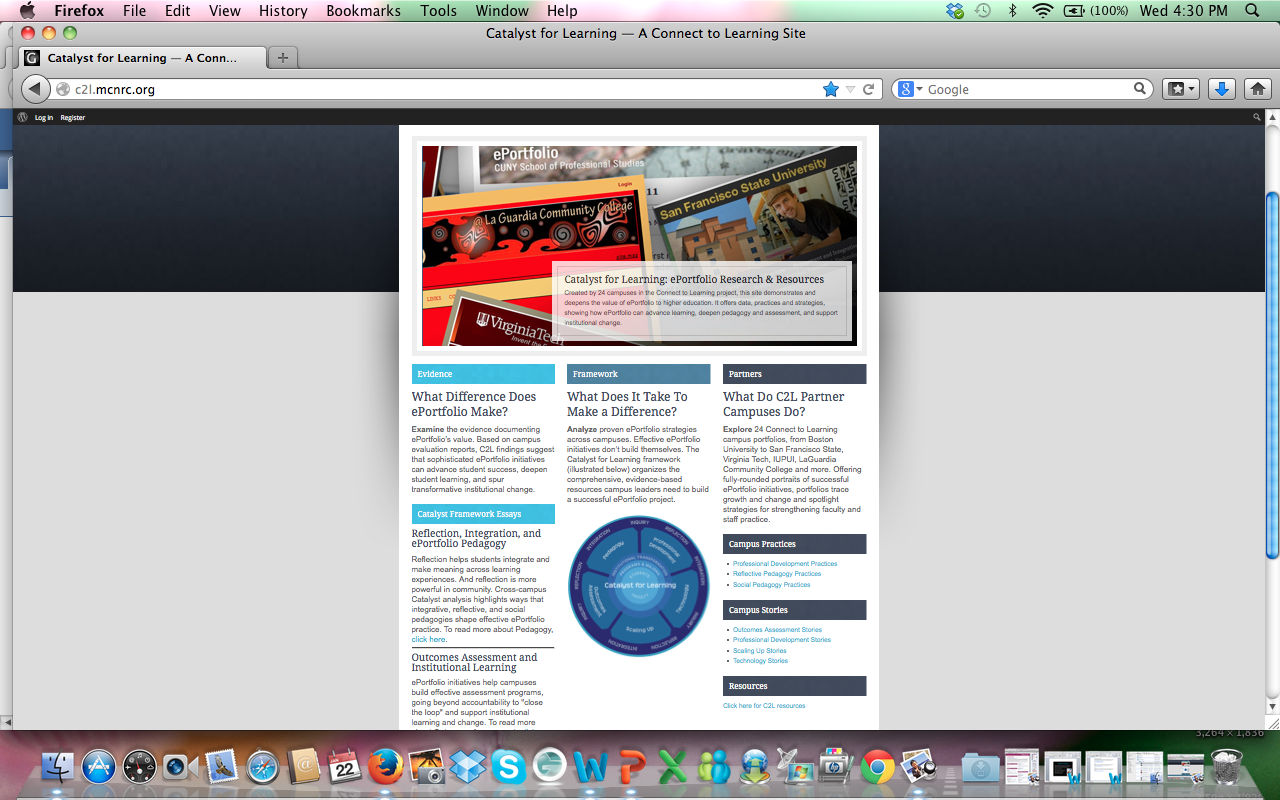 What Difference does ePortfolio Make?C2L evidence supports 3 preliminary claims
Sophisticated ePortfolio initiatives:
Advance Student Learning & Success
Make Student Learning Visible
Catalyze Institutional Change
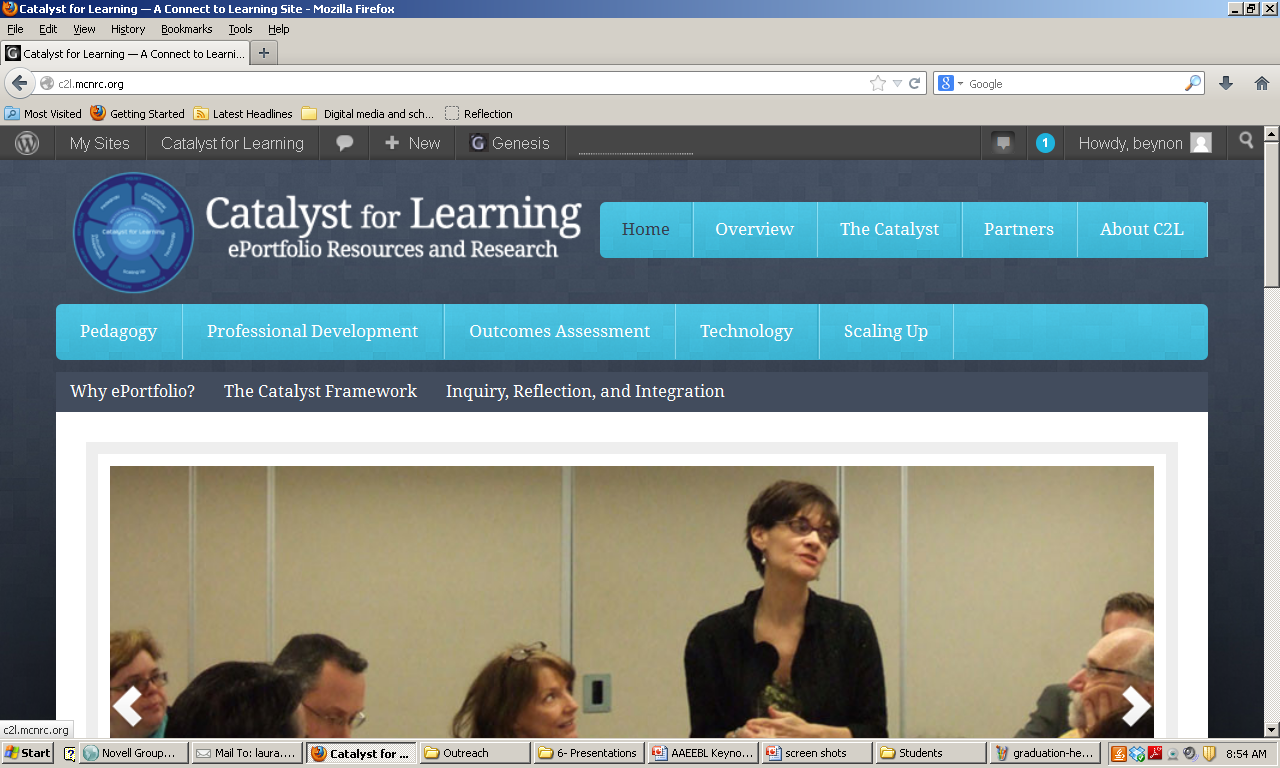 Claim # 1:  ePortfolio initiatives Advance Student Learning & Success
At a growing number of campuses with sustained portfolio initiatives ePortfolio practices correlate with higher levels of student success,  as measured by pass rates, GPA, retention, graduation, etc.
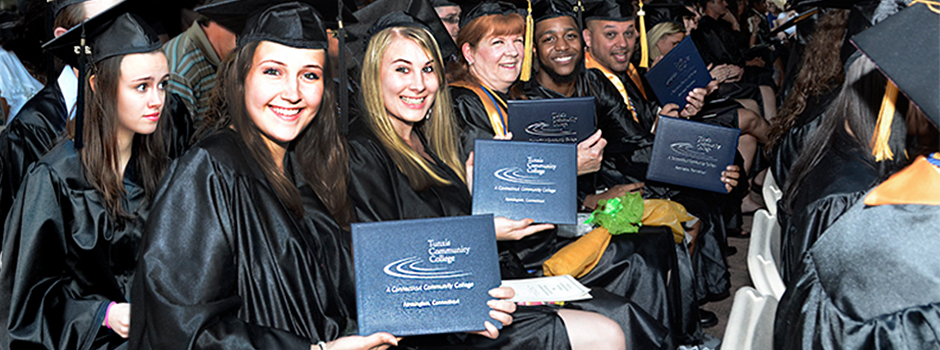 Claim # 1:  ePortfolio initiatives advance student learning & success.
Helping students reflect on & connect their learning across academic, co-curricular and community-based learning experiences, sophisticated ePortfolio practices correlate with higher levels of student success, as measured by pass rates, GPA and retention.
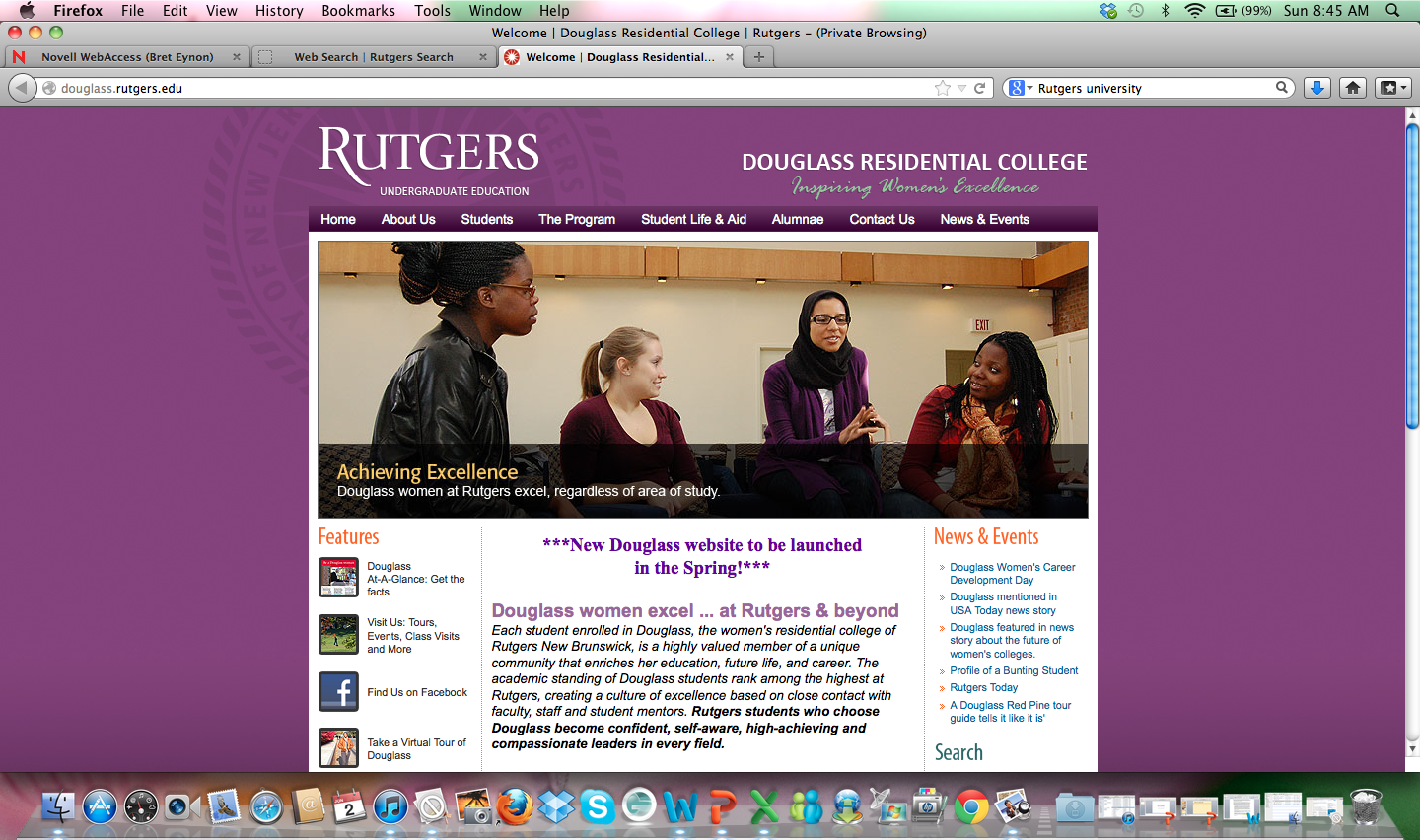 ePortfolio was introduced into a required first semester “Mission” course in 2008-9, and student performance improved
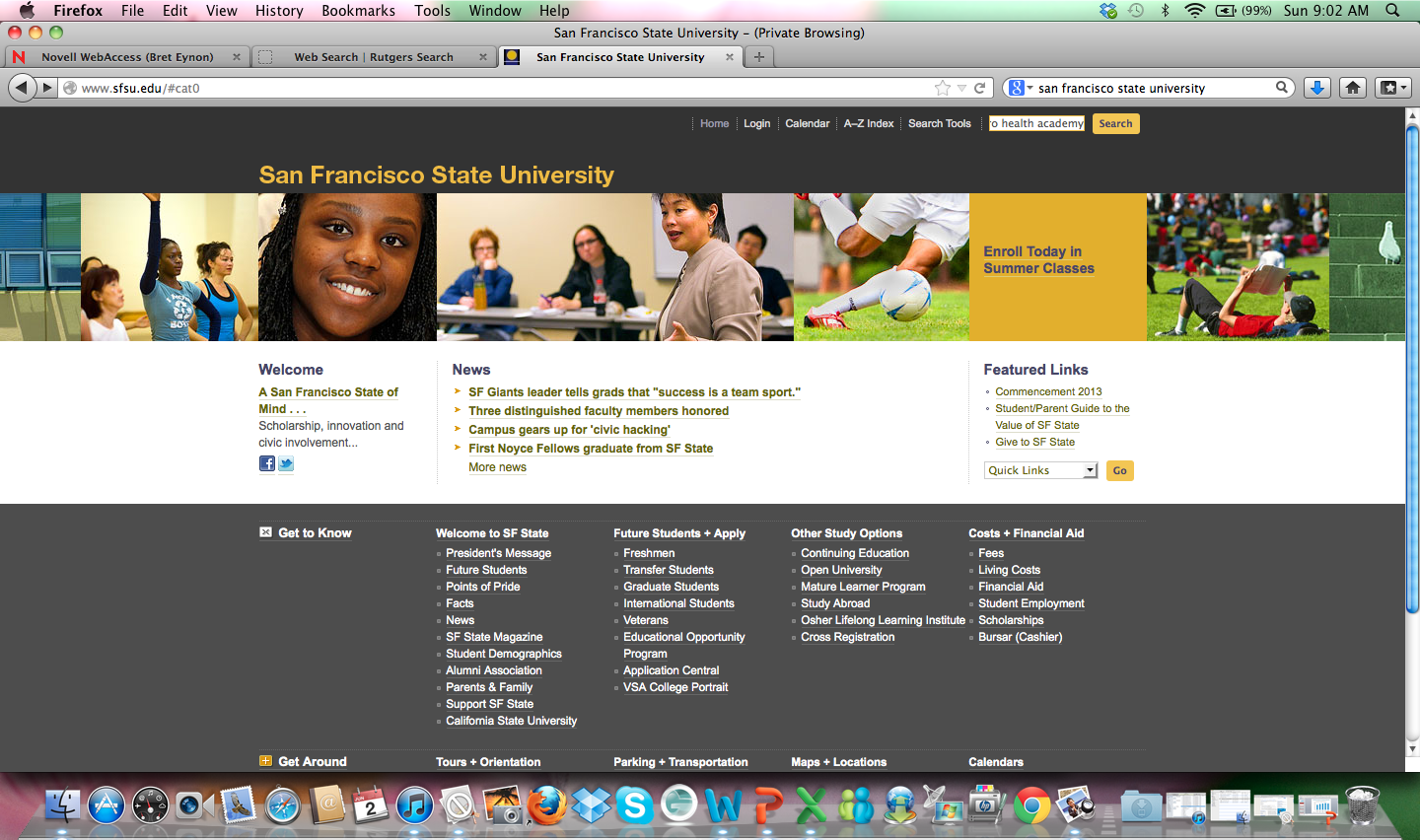 ePortfolio integrated into Metro Health Academies, an SFSU learning community project for high-risk students
Queensborough Community College
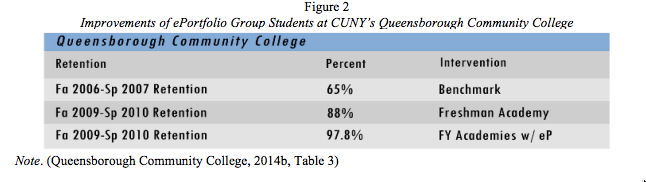 Tunxis Community College
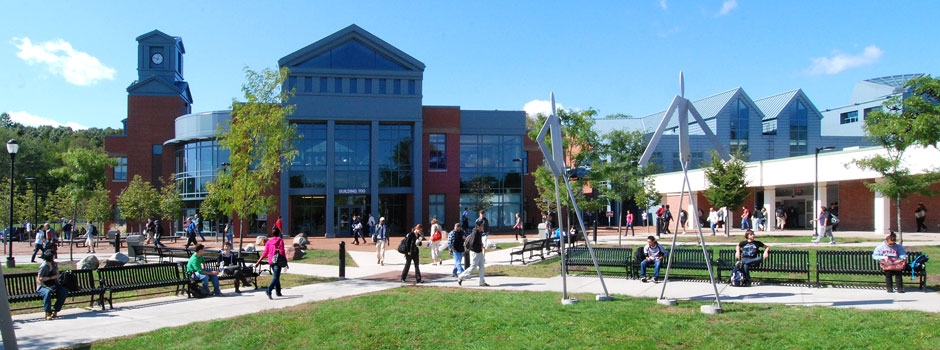 How does ePortfolio Shape the Student Learning Experience?
C2L Core Survey
Conducted on multiple C2L campuses across three semesters: Fall 2011, Spring 2012, Fall 2012 (Spring 2013 pending)  n=6,729 
Goal:  to build a common data set that can help us better understand the contours of the ePortfolio-enhanced student learning experience
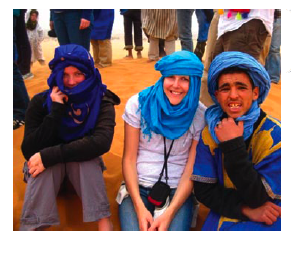 What makes High Impact Practices high impact?
Experiential 
co-curriculum
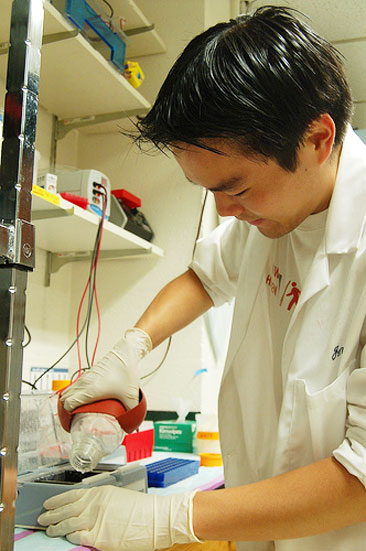 Invest time and effort (time on task)
Experiential 
co-curriculum
Accountable talk and thinking
Formal undergraduate curriculum
Get (and give) frequent and meaningful feedback
Make daily decisions – judgment in uncertainty
Experiential 
co-curriculum
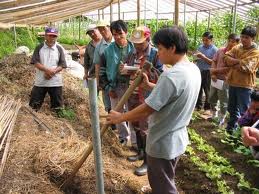 Meet challenges to perspectives and belief, take risks, operate outside comfort zone
NEW ECOLOGY FOR LEARNING
Opportunity to integrate, synthesize, make meaning
Claim #2:  ePortfolio Initiatives Make Student Learning Visible
ePortfolio initiatives support reflection, social pedagogy, and deep learning. 

Helping students reflect on and connect their learning across academic and co-curricular learning experiences, sophisticated ePortfolio practices transform the student learning experience. Advancing higher order thinking and integrative learning, the connective ePortfolio helps students construct purposeful identities as learners.
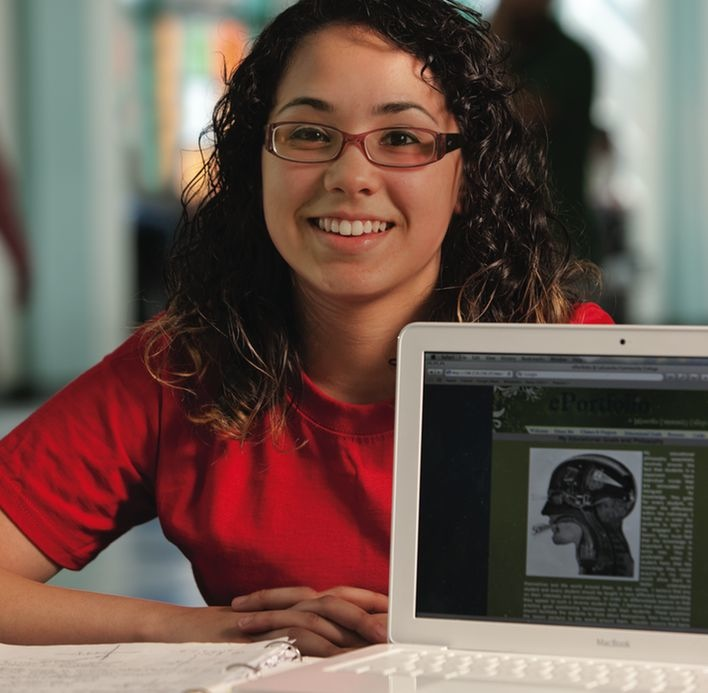 Claim #2:  ePortfolio Initiatives Make Student Learning Visible
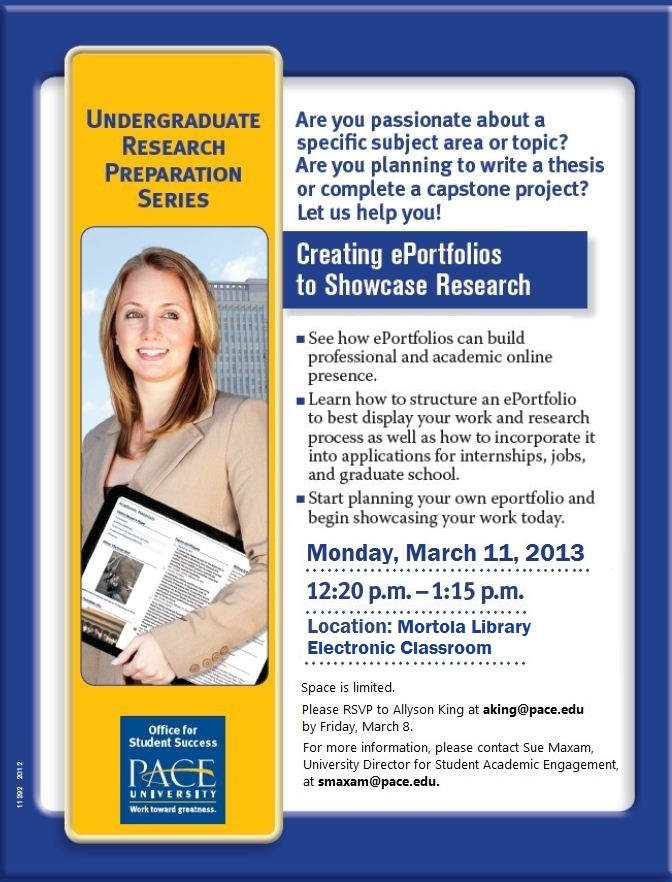 ePortfolio initiatives make learning more visible for students themselves, helping them chart their growth and value their learning.  
For faculty and staff, ePortfolios can focus inquiry and reflection on student learning, deepening professional development and outcomes assessment processes.
Supporting the construction of a learning whole greater than the sum of its parts, ePortfolio initiatives can help institutions understand and make a case for the distinctive contribution to student development.
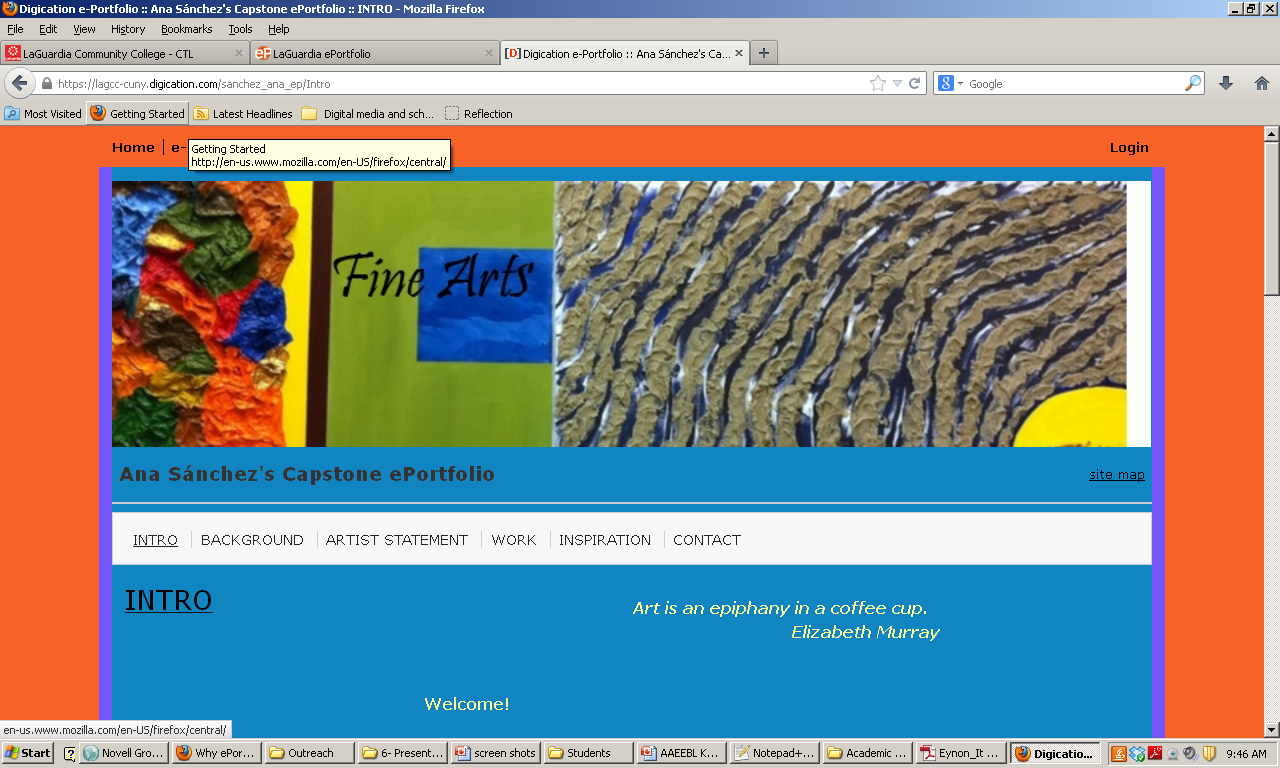 “Through my ePortfolio I learned how to express myself as a hard working student. Being a shy girl was always an issue for me. This ePortfolio helped me to see a new me… the potential I have as a student and what I want to accomplish in my life.”         Rezwana Islam
Reflective & integrative pedagogies focus students on their learning, helping them make deeper and broader connections and come to build new, more purposeful identities as learners.
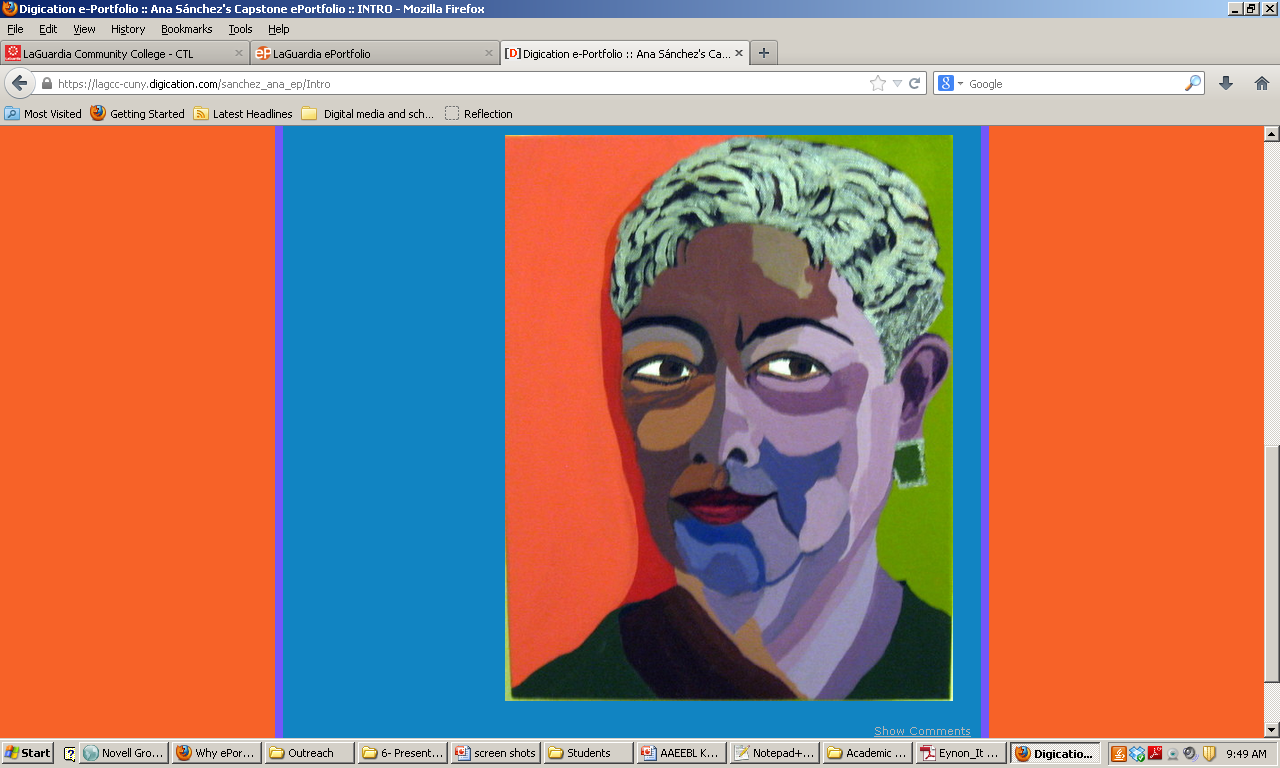 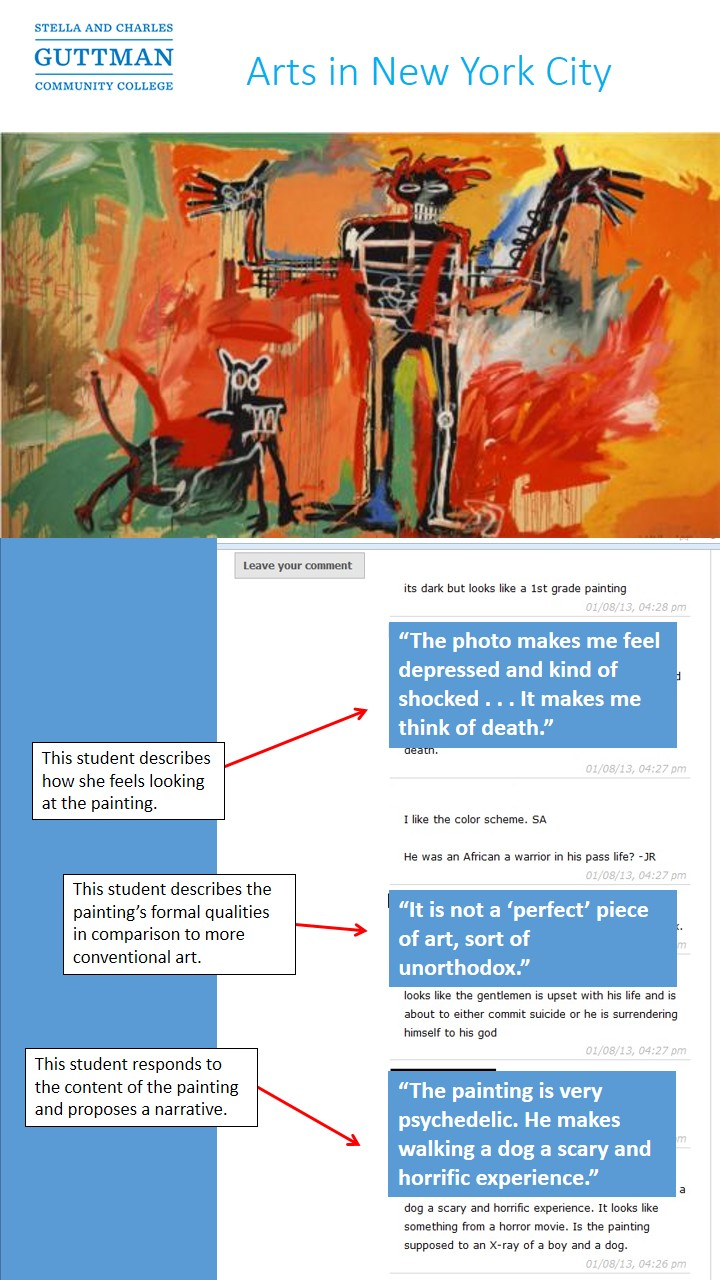 Making Learning Visible to Others
ePortfolio as a Social Pedagogy
Feedback, Peer Critiques
External Audiences – Family, Professionals, Experts in the field
Collaborating on Shared Projects
Constructing Sustained Knowledge Communities
Social Pedagogies Framework(Bass and Elmendorf, 2010)
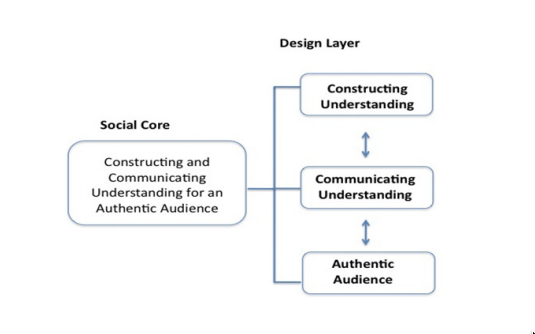 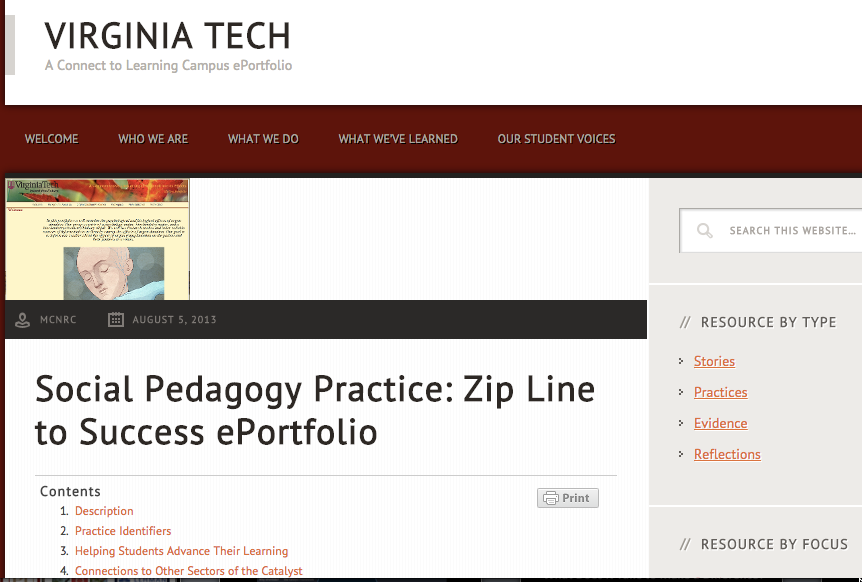 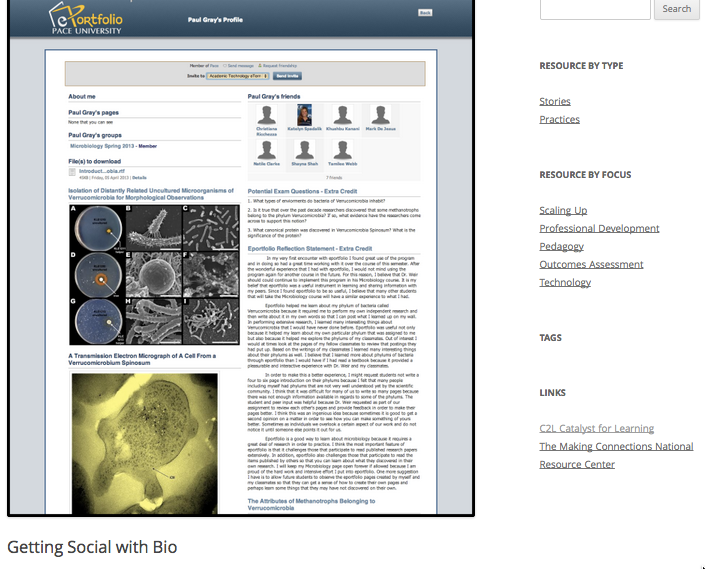 In this same spirit, Dr. Andrew Wier’s microbiology course requires students to interact with one another as they build a robust ePortfolio page. The students spend eight weeks developing an ePortfolio dedicated to a specific species of bacterial phylum.  

The social pedagogy factor of the assignment is highlighted when students review one another’s work.  This component is key! Students are required to share their page with all logged-in users. To reinforce the sharing aspect, 15% of final exam material is taken from student ePortfolios.
Pace University Campus Portfolio, Catalyst Site: http://pu.mcnrc.org/soc-practice/
ePortfolio and social pedagogies in High-impact Practices
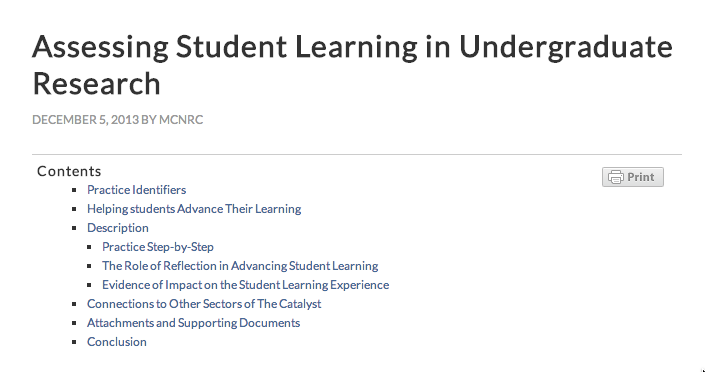 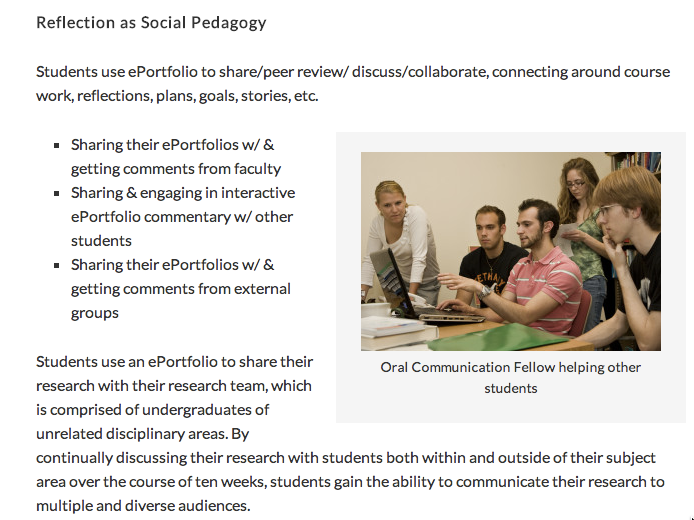 U Delaware Campus Portfolio, Catalyst Site: 
http://ud.mcnrc.org/ref-practice/
ePortfolio and social pedagogies in High-impact Practices
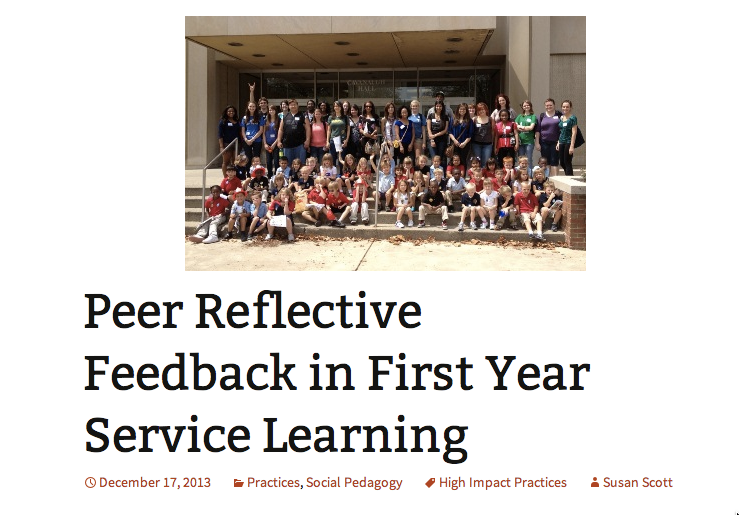 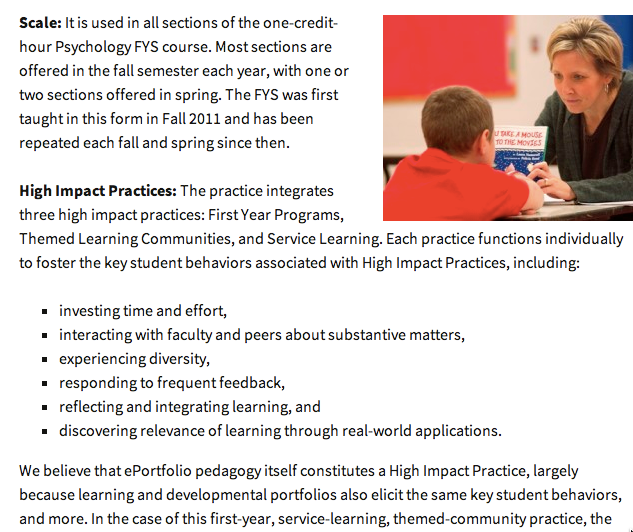 IUPUI Campus Portfolio, Catalyst Site: c2l.mcnrc.org/iupui-soc-practice/
Building my ePortfolio helped me to make connections between ideas…
Sophisticated ePortfolio practice makes the integrative qualities of student learning visible to faculty and the institution.  Grounding outcomes assessment in these artifacts helps faculty see classrooms, students, and their own work in new contexts, empowering them to “close the loop” in unique and powerful ways.
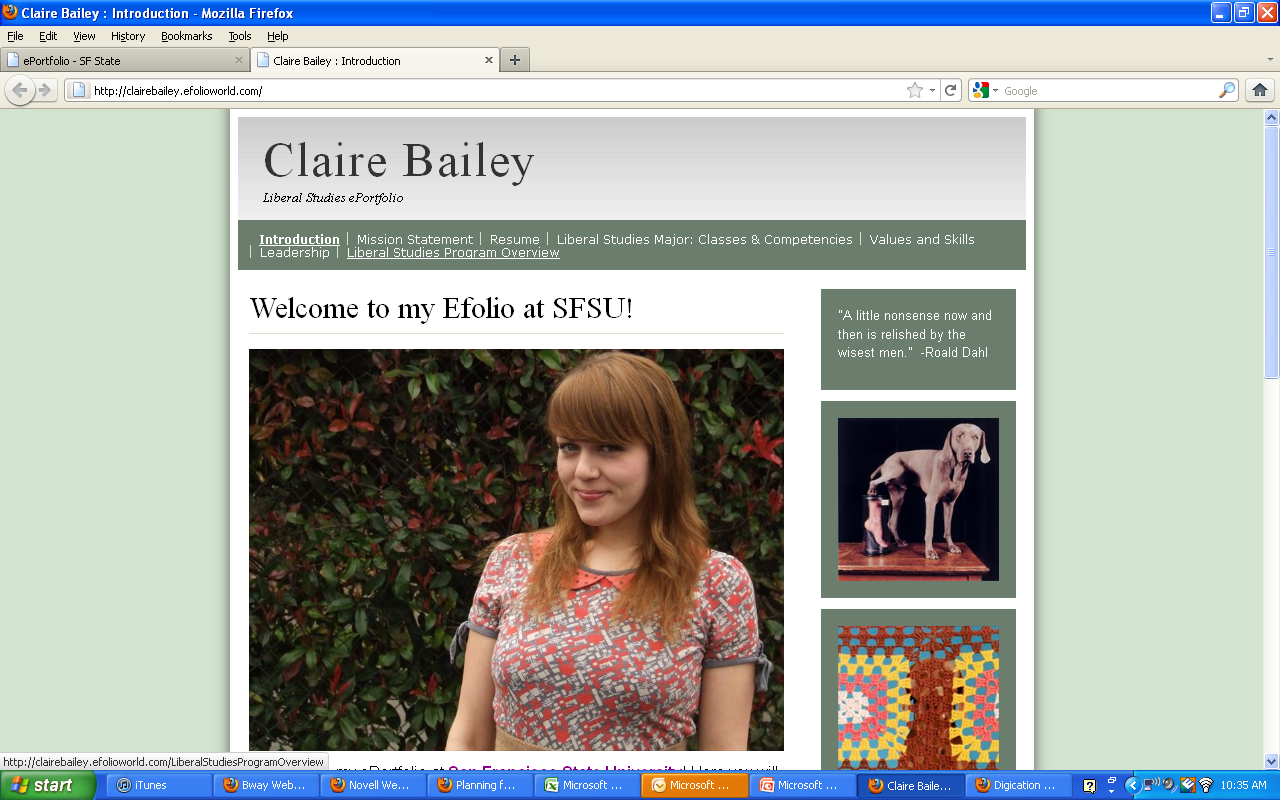 Authentic Artifacts  of
 Integrative Learning
Re-Design Program
Curricula & Pedagogy
Purposeful 
Faculty Engagement
Learning-Focused 
Institutional Outcomes 
Assessment
Claim #3: ePortfolio initiatives Catalyze learning-centered Institutional Change
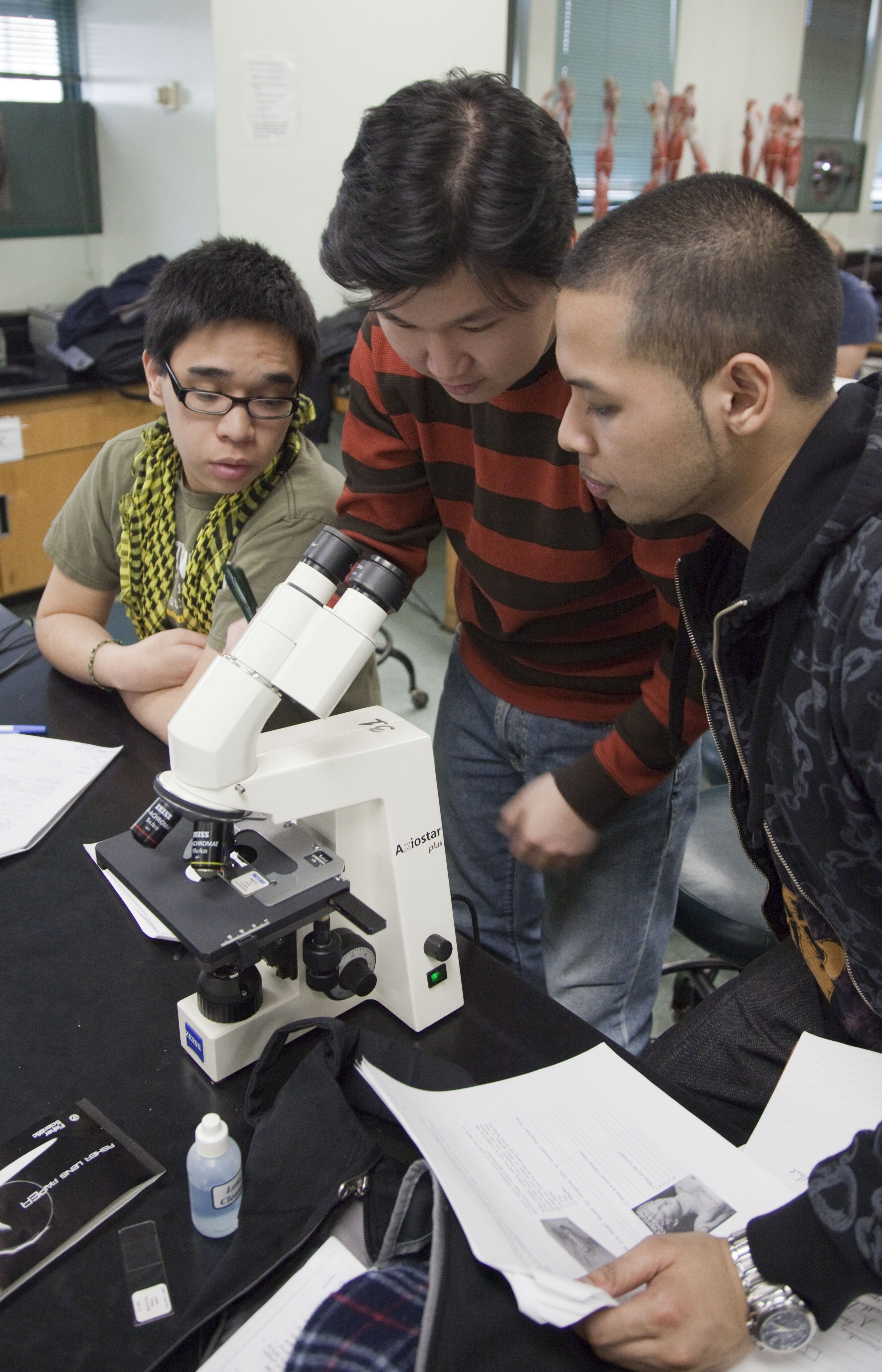 Focusing attention on student learning and prompting purposeful connection across departments and divisions, ePortfolio initiatives can catalyze campus cultural and structural change, helping the institution move towards becoming an adaptive learning organization.
Engaging Difference
Ethical Judgment
Self-Reflection
Practitioner education, leadership
Massive 
Online
Blended
interactive  online
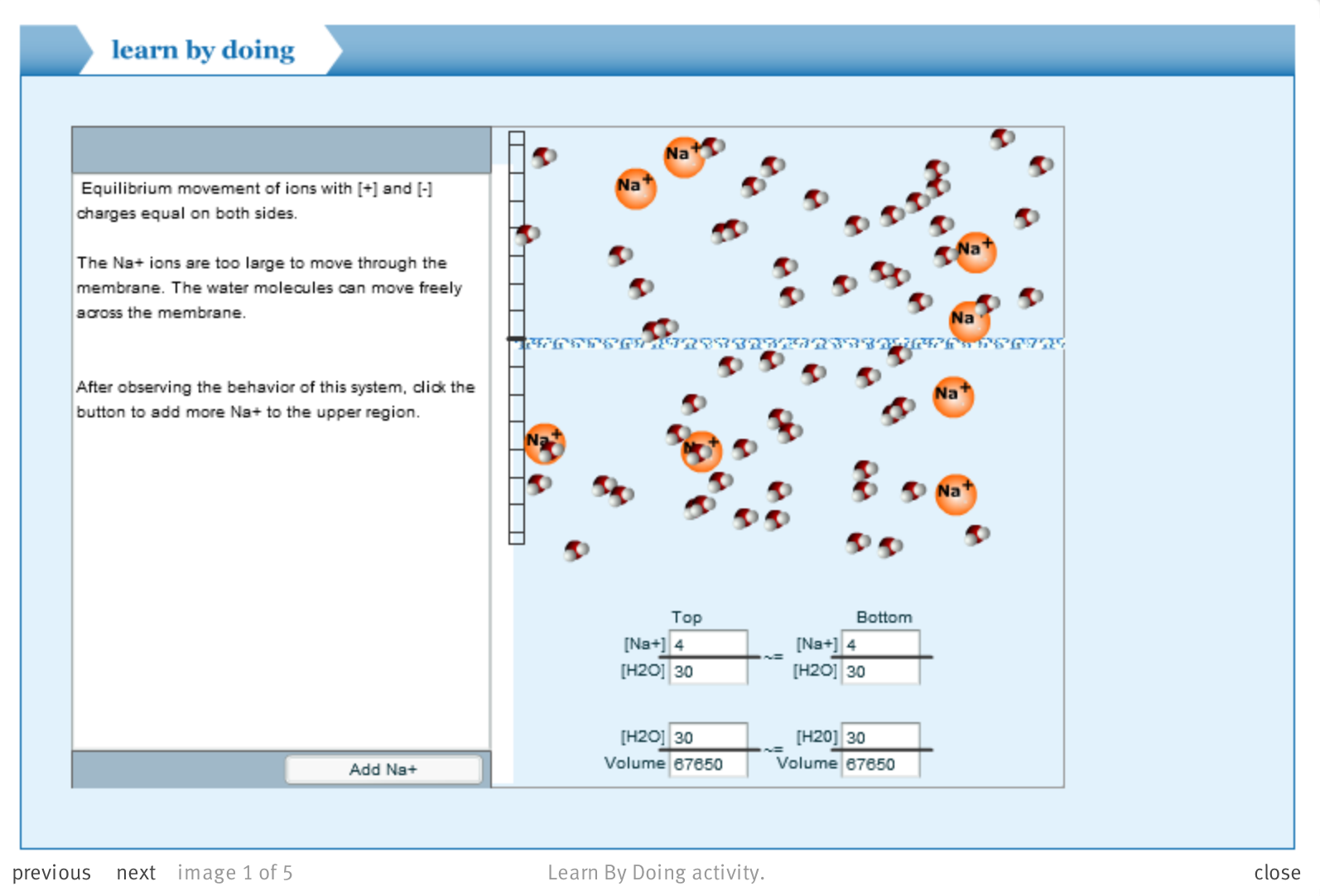 Formal undergraduate curriculum
High impact integrative 
curriculum
Experiential 
co-curriculum
ePortfolio as integrative practice
Foundational Knowledge
Some generic and interchangeable
Some institutionally-distinctive expertise
Local and Identity
Jesuit and Catholic
Mentor-based
tradition
Residential, Diverse
Northeastern University
“[based on our read of the portfolios… the redesign transformed the program from a collection of courses into an intentionally designed learning experience… from a ‘degree with a portfolio requirement’ into a portfolio program whose students graduate with a collection of signature work that evidences their capabilities.”
“Are we who we think we are? ePortfolios as a Tool for Curriculum Redesign.” Gail Matthews-DeNatale
Self-authorship
Liberal Education and the future recentered Curriculum
Students learn on an arc that moves them inward and outward
Informal learning
Formal learning
Contribution to a knowledge community
Reflection and sense-making
High impact integrative 
curriculum
Unstructured complex         problems
Authentic work
Interdisciplinary Inquiry
Social learning
Opportunities for integrating theory and practice, connecting disparate learning experiences
Foundational Knowledge
Some generic and interchangeable
Some institutionally-distinctive expertise
Local and Identity-specific
Urban setting
Community-based
Mentor-based
Residential, Diverse
DESIGN CHALLENGE: How do we design for this center?
[Speaker Notes: Collapse into one or just narrate the analytics piece in the text.]
How do we create an integrated learning experience for students across an increasingly disintegrated set of structures and contexts?
How do we define education, and assess learning broadly, in a context that is increasingly narrowing on granular certification and instrumental metrics?
How do we articulate a sense of institutional distinctiveness – one that incorporates the contributions of faculty and the campus learning community—in an era of where large portions of the curriculum may become commodified, generic and interchangeable?
Jack DeGioia, President, Georgetown
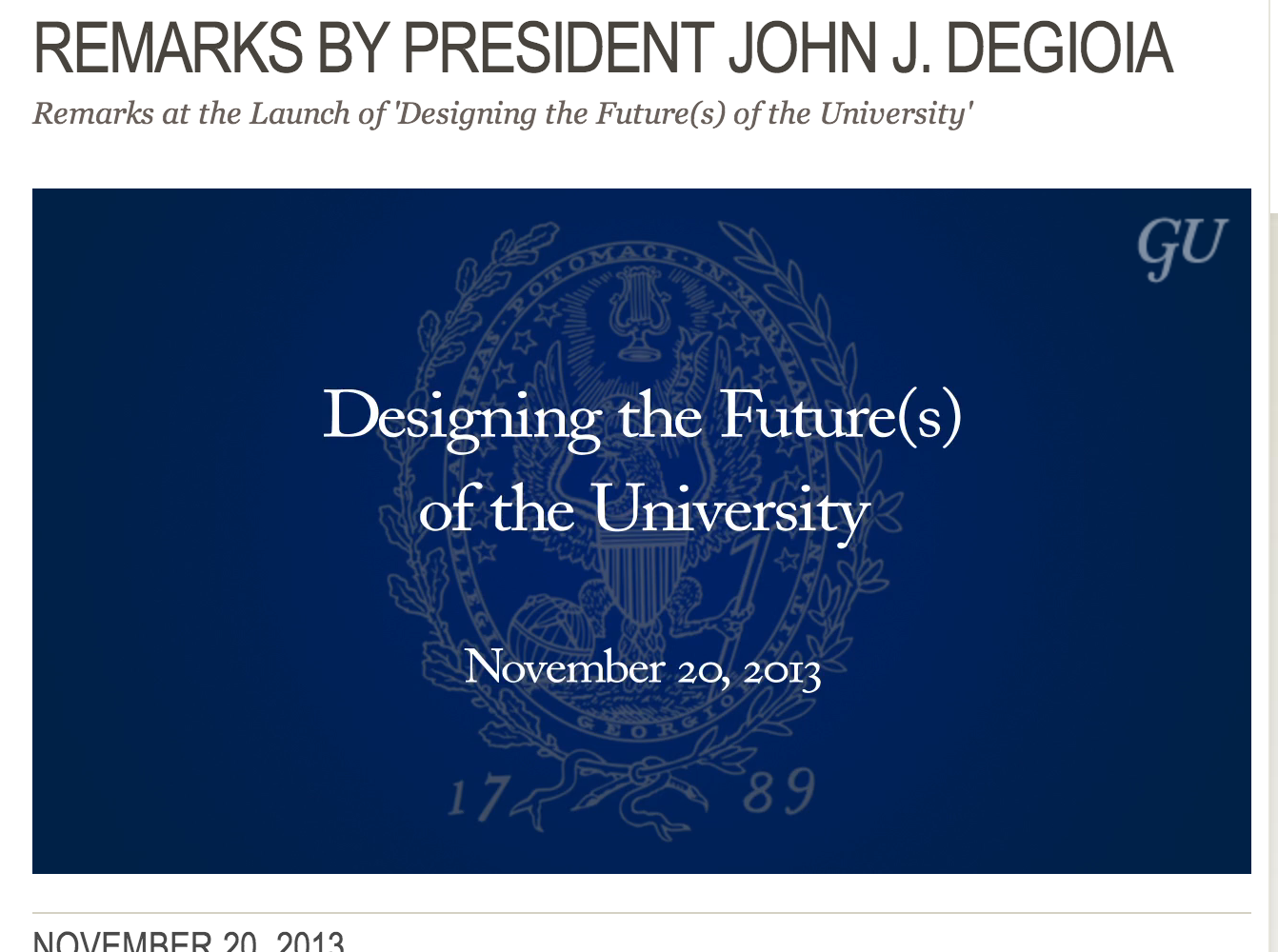 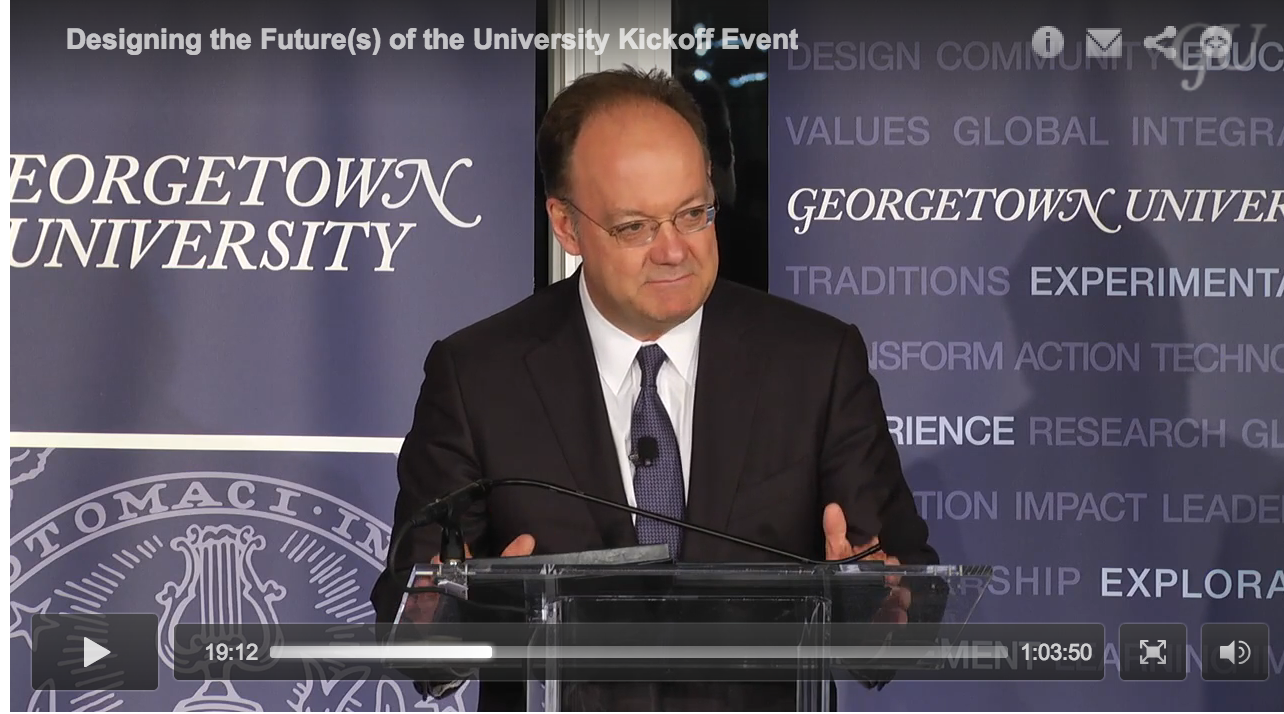 Three interlocking and inseparable elements of the University: 

Formation of men and women

Knowledge-creation through scholarship and research

Public Good and the Common Good
[Speaker Notes: The concept of formation in the Jesuit tradition is at the heart of an education dedicated to shaping students to be fully human and to cultivate a sense of personal responsibility for improving the world. Formation is not just about those ancillary aspects of education that layer onto academic or cognitive development. Formation is fundamentally about the goal of integration, of striving to cultivate a balanced person, with intellectual, affective, creative and reflective capacities. 
Formation is also fundamentally a learner-centered concept; it is not only about transmission of knowledge but also what the student or learner makes of all the shaping influences that are provided as part of the environment. This is how, for example, formation is used in the context of professional or practitioner education, as the fullest sense of professional identity. In both the Jesuit tradition and practitioner education, formation is ultimately about how one embodies knowledge, traditions, and values—and expresses them through practice. 
See The Formation of Scholars: Rethinking Doctoral Education in the 21st Century (Jossey-Bass, 2008) and related Carnegie studies of the professions.]
Formation
Integration
Transformation
Learning to learn: 
Empowered as independent learners, with curiosity and intellectual agility.
Well-being: 
Capacity for flourishing, connectedness,  self-awareness and self-efficacy.
Integration: Develop interior freedom and an integrated sense of  
purpose and
identity
Resilience: Ability to adapt to change, take responsible risks
and deal with complexity
Empathy: 
Openness and ethical stance to others, with a
global horizon
Magis Measures: Formational Wider Outcomes (interdependent with skills, knowledge, abilities)
Magis Measures:
Formational Wider Outcomes (interdependent with skills, knowledge, abilities)
Learning to learn: 
Empowered as independent learners, with curiosity and intellectual agility.
Well-being: 
Capacity for flourishing, connectedness,  self-awareness and self-efficacy.
Integration: Develop interior freedom and an integrated sense of  
purpose and
identity
Cross-cutting Traits
Curiosity
Creativity
Risk-taking
Humility
Collaboration 
Cross-cultural competence
Integrity
Self-efficacy
Moral discernment
Ethical judgment
Imagination
Reflectiveness
Empathy: 
Openness and ethical stance to others, with a
global horizon
Resilience: Ability to adapt to change, take responsible risks
and deal with complexity
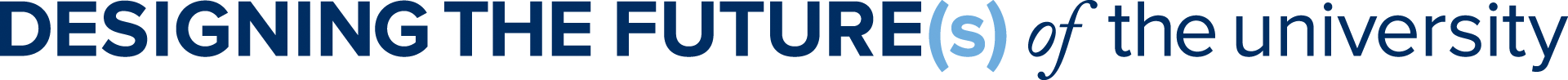 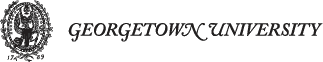 Designing a more integrated university: 
formation, inquiry, and the common good
What’s it take?
Connect 
Integrate theory and practice
Connect curriculum to co-curriculum
Move high-impact experiential learning into the business model
Share responsibility for wider outcomes
Make interdisciplinarity structural
Unbundle
Decompose courses into smaller units and create more flexible curricular structures 
Liberate credits from seat time 
Shift from courses to competencies as measures of progress
Shape
Create purposeful ways for students to shape and make sense of their education
Measure and assess the hard-to-measure outcomes
Provide better roadmaps for students (holistic analytics, alumni pathways)
Create a more authentic learning record
What do successful campuses do to 
launch, build and sustain effective ePortfolio initiatives?  
What Does it Take to Make a Difference?
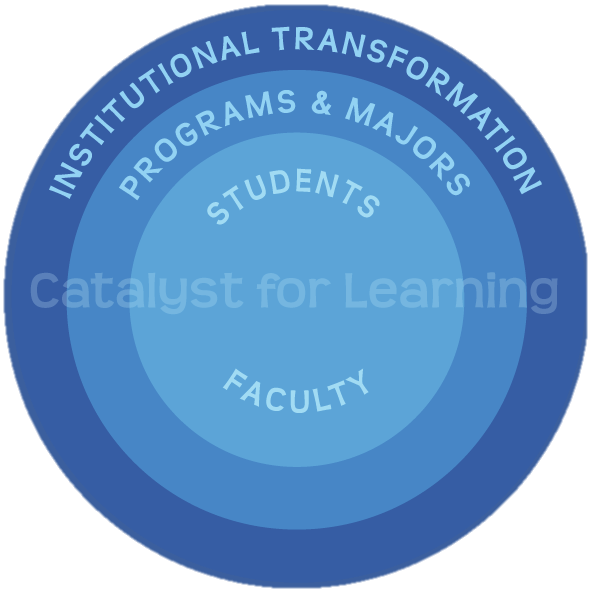 What Does it Take to Make a Difference? Five Interlocking Sectors
What Does it Take to Make a Difference? Inquiry – Reflection – Integration
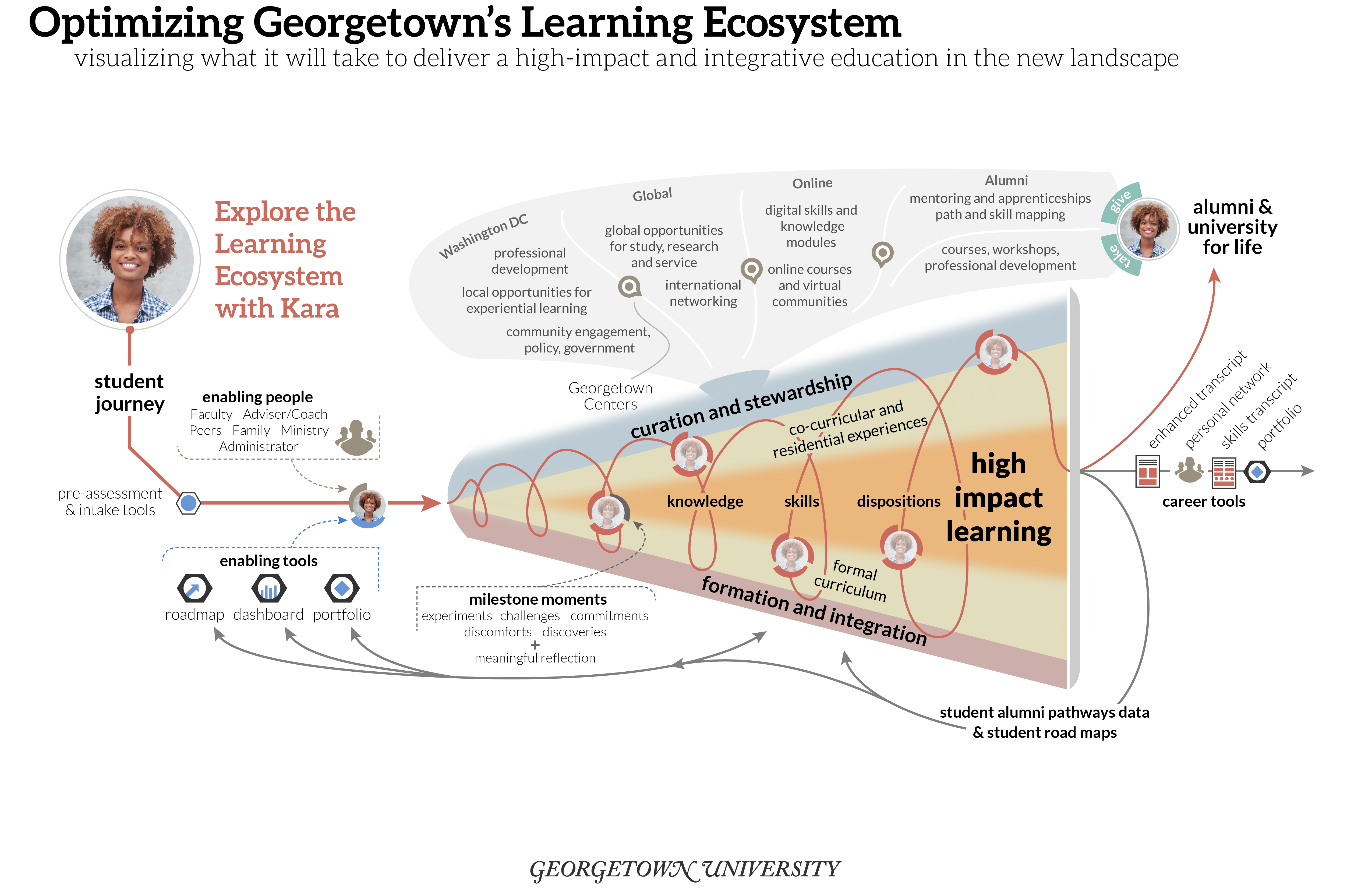 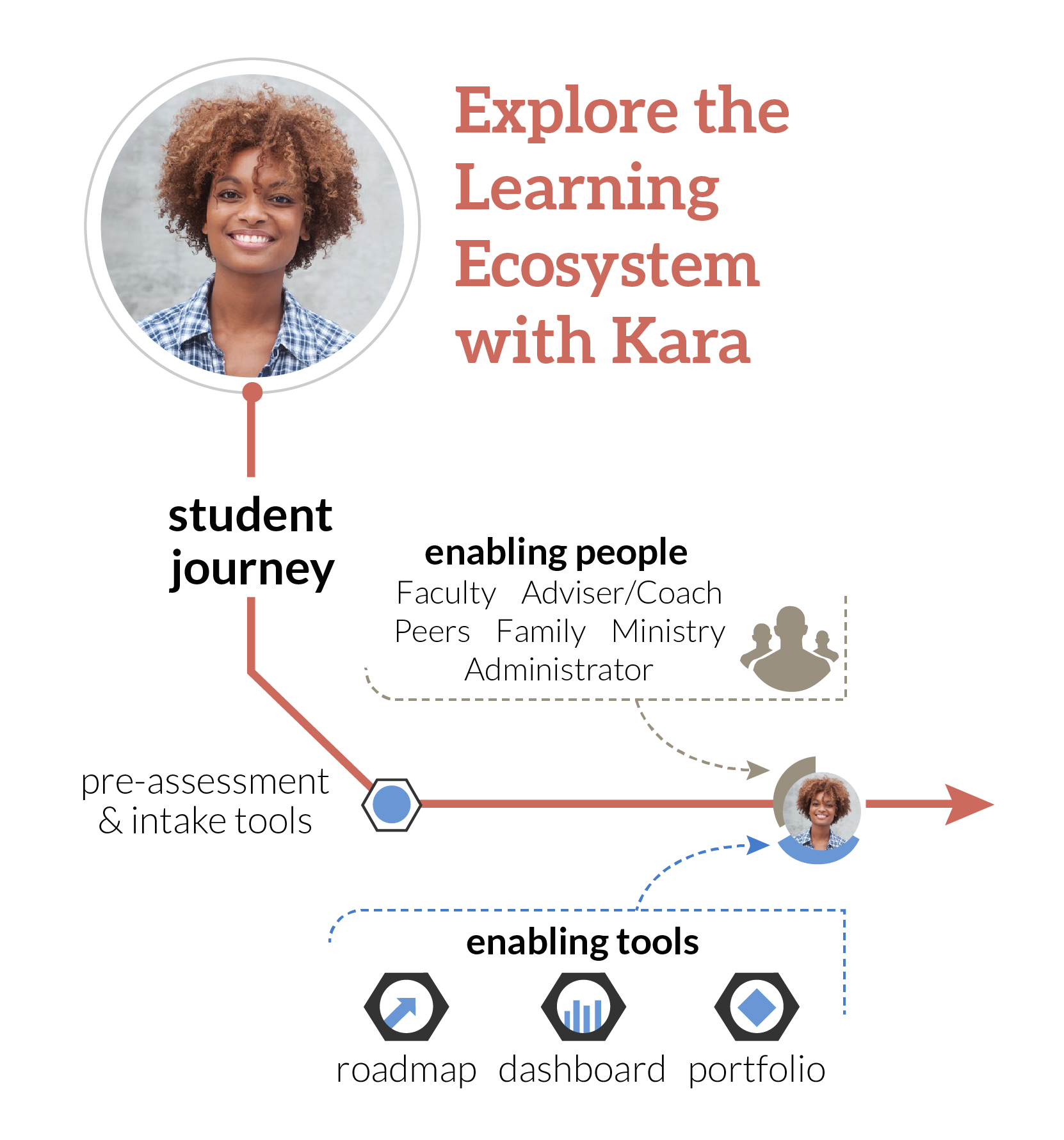 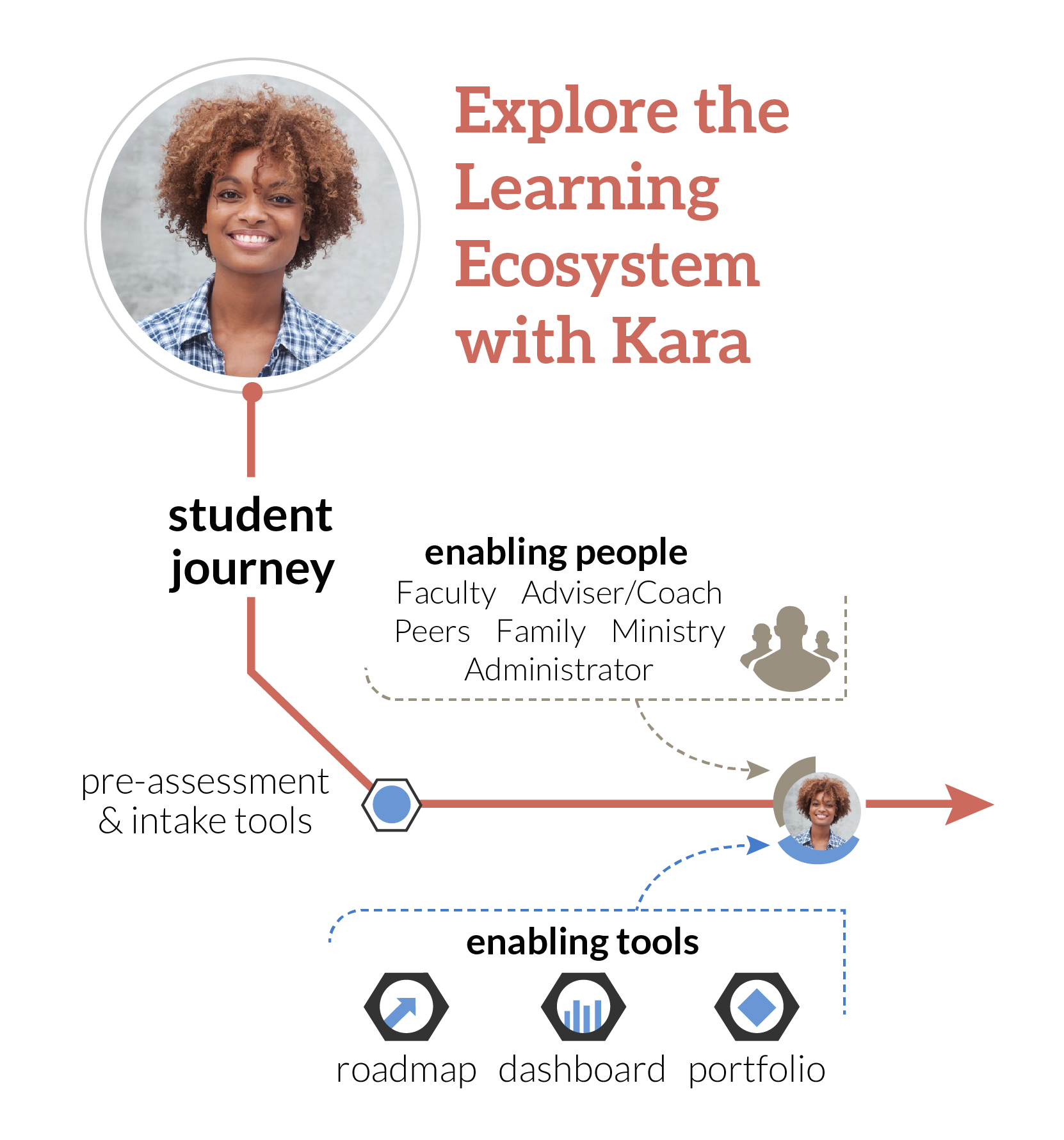 The Magis Measures

Learning to Learn

Well-being and Flourishing

Resilience

Empathy

Integration
ad
How do you create more high-impact learning experiences by design?
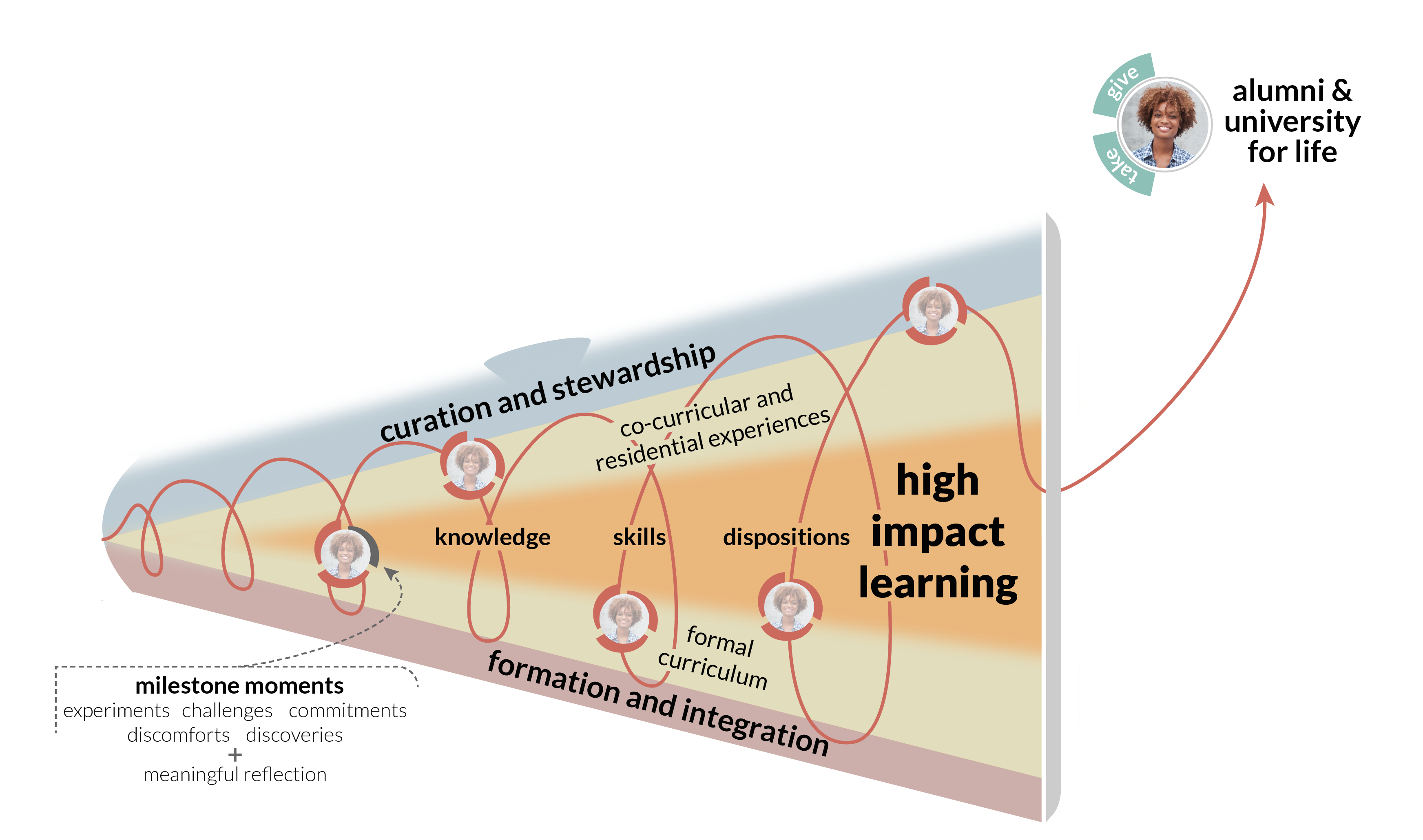 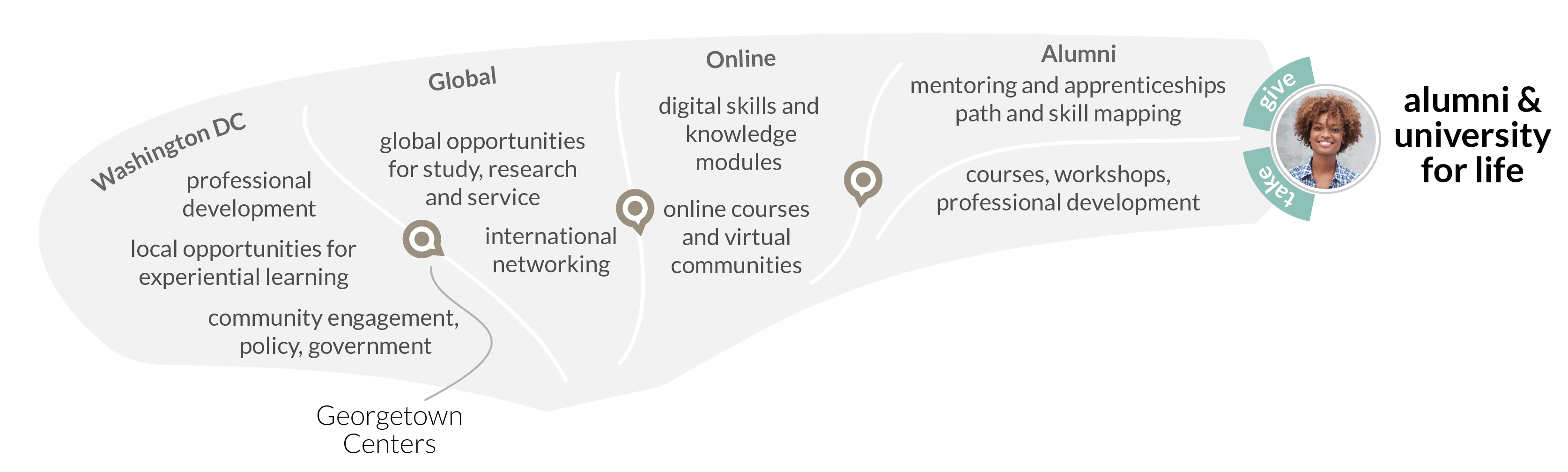 How do we further strengthen and institutionalize our role in curating high-impact experiences outside the classroom?
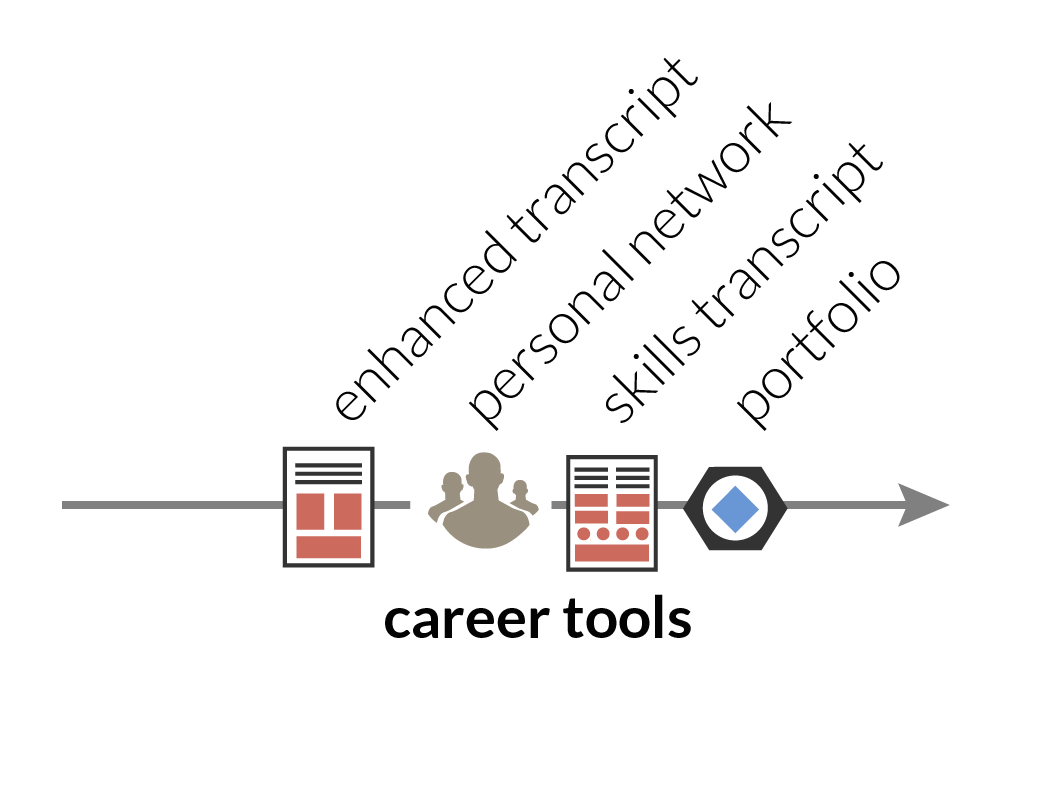 What should an authentic learning record look like?
INTEGRATIVE

LEARNING 

ANALYTICS
INTEGRATIVE

LEARNING 

ANALYTICS
INTEGRATIVE

LEARNING 

ANALYTICS
Authentic student work
Artifacts of inquiry and practice
Learning Analytics “attainment” “activity”
Learning Analytics
“dispositional”
Formal undergraduate curriculum
High impact integrative 
curriculum
Experiential 
co-curriculum
Foundational Knowledge
Some generic and interchangeable
Some institutionally-distinctive expertise
Local and Identity-specific
Urban setting
Community-based
Mentor-based
Residential, Diverse
ePortfolios as capture of the whole education and institutional value
Integrative of all analytics?
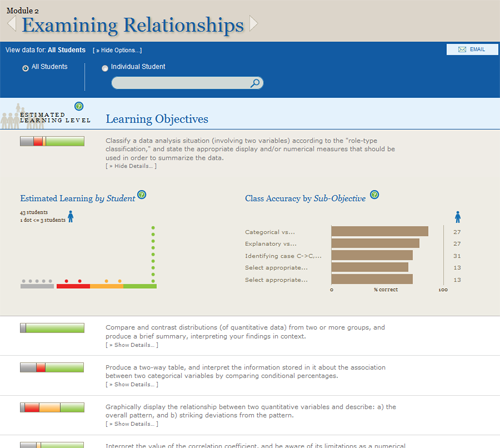 Toward a system of 
Learning analytics
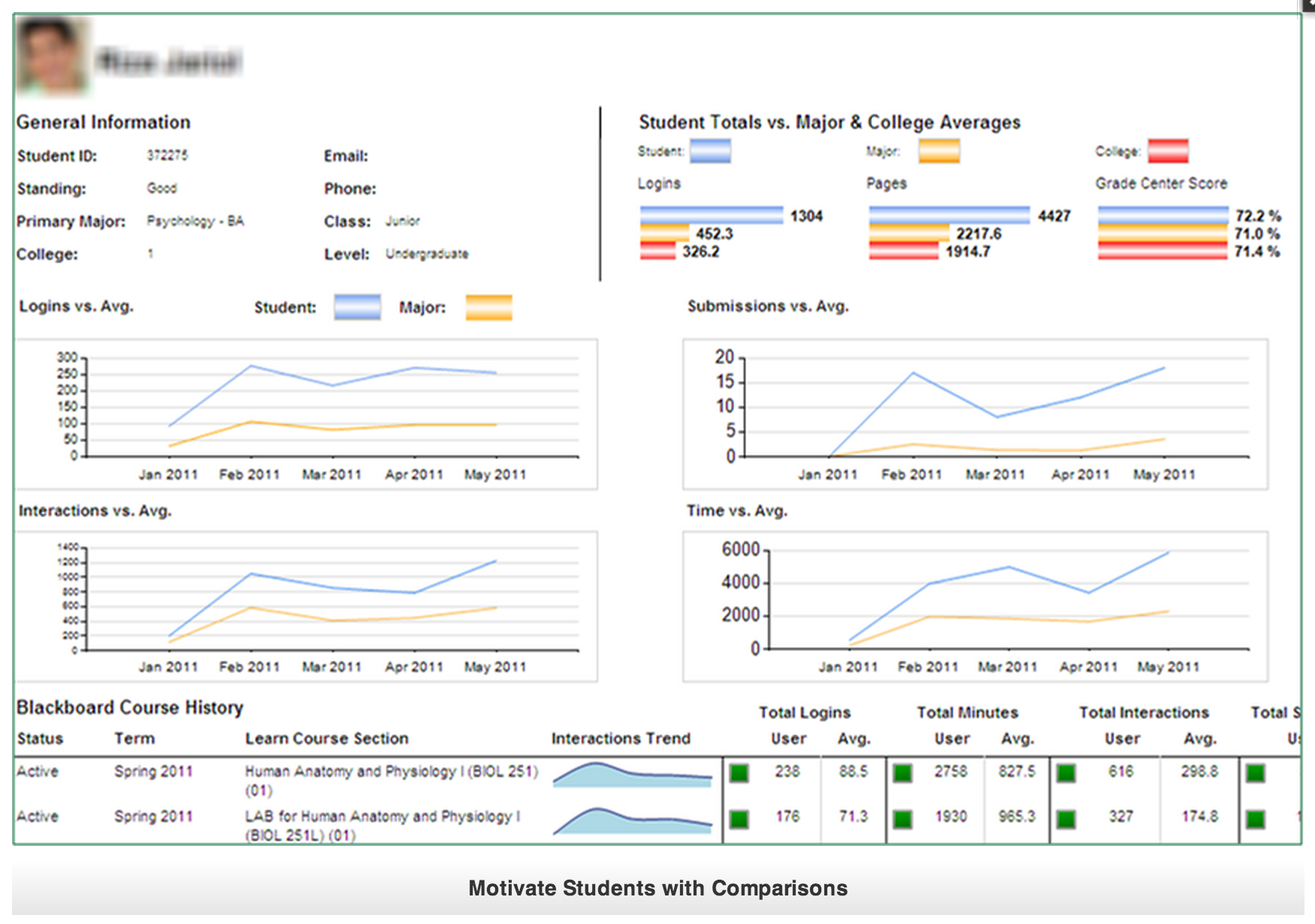 Empowerment
(Students)
Hermeneutic
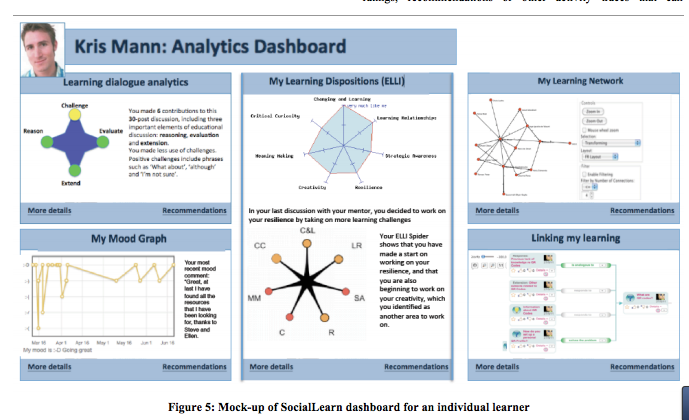 (faculty, designers)
Empirical
(institution)
Adapted from Simon Buckingham Shum 
(University of Technology Sydney; Learning Emergence.net)
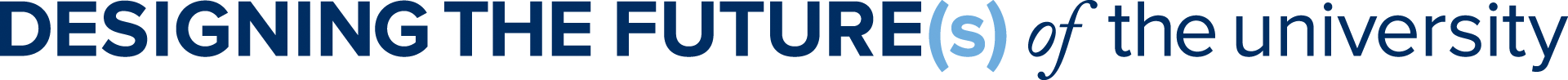 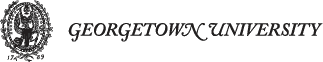 Designing a more integrated university: 
formation, inquiry, and the common good
What’s it take?
Connect 
Integrate theory and practice
Connect curriculum to co-curriculum
Move high-impact experiential learning into the business model
Share responsibility for wider outcomes
Make interdisciplinarity structural
Unbundle
Decompose courses into smaller units and create more flexible curricular structures 
Liberate credits from seat time 
Shift from courses to competencies as measures of progress
Shape
Create purposeful ways for students to shape and make sense of their education
Measure and assess the hard-to-measure outcomes
Provide better roadmaps for students (holistic analytics, alumni pathways)
Create a more authentic learning record
Questions, Comments, FeedbackRandy BassGeorgetown Universitybassr@georgetown.edu
PLEASE DO NOT REPRODUCE WITHOUNT PERMISSION